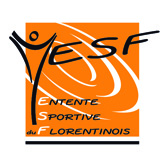 Entente Sportive du Florentinois 
 Section Tennis - Padel
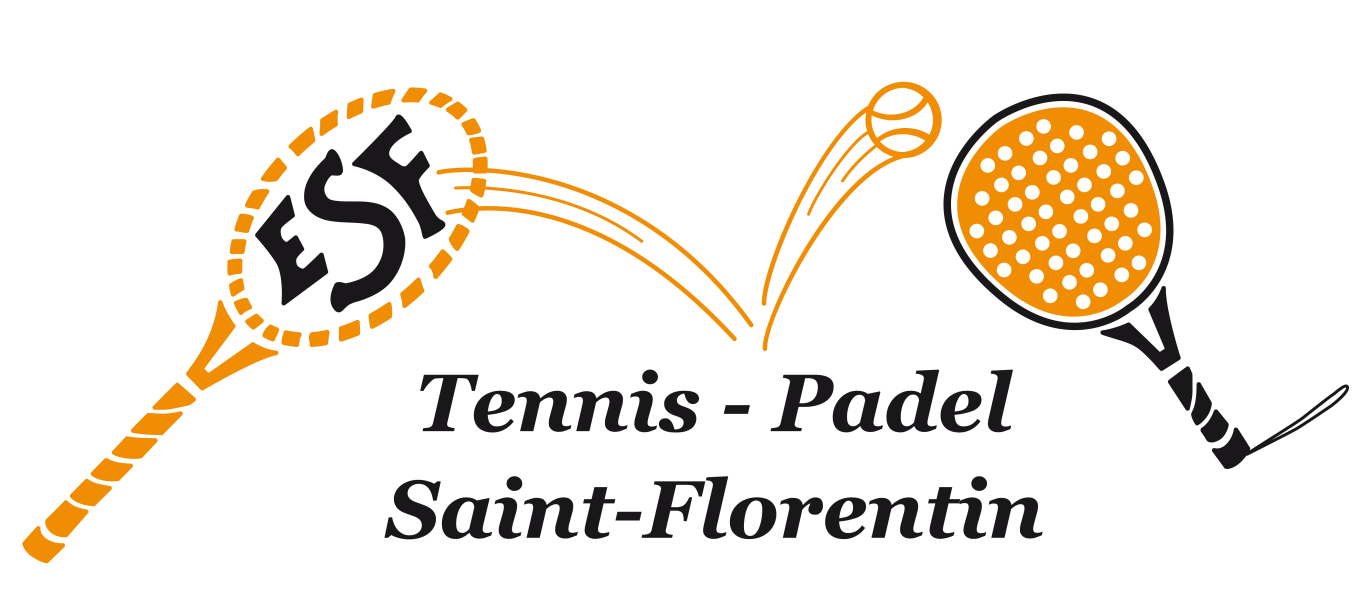 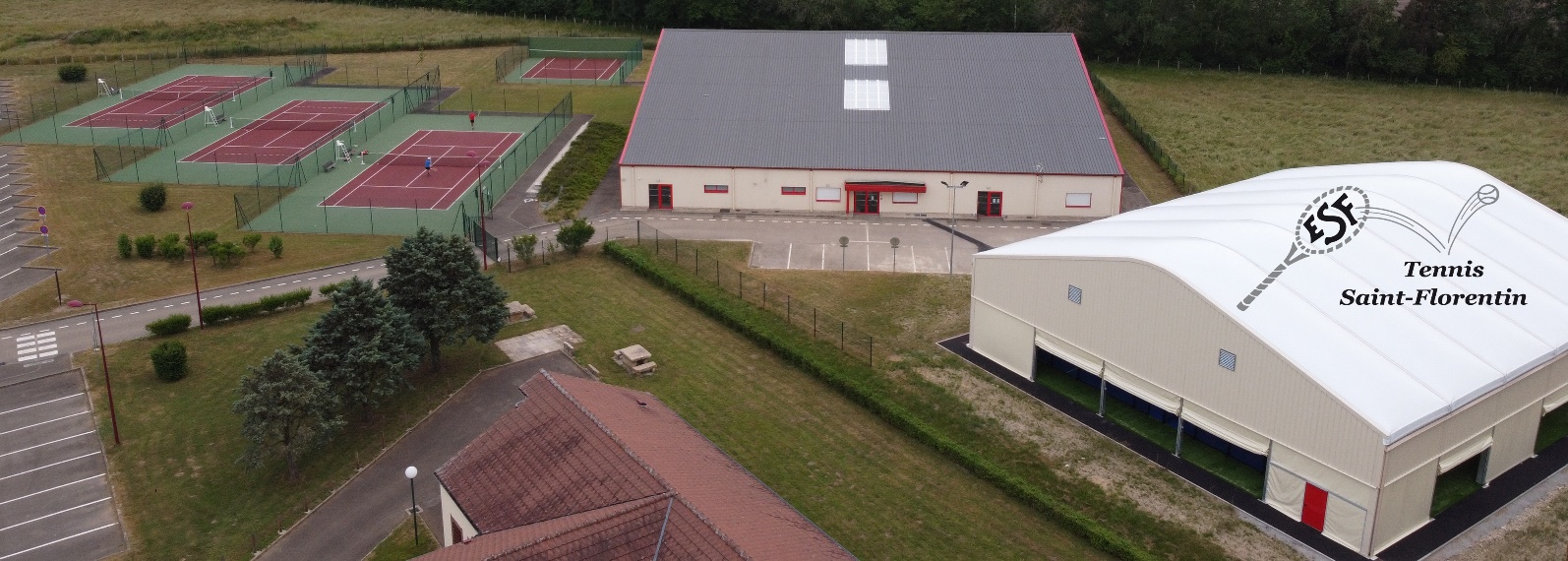 Un peu d'histoire...le tennis à Saint-Florentin







Même si les installations existent depuis avant guerre où il y avait une petite activité tennistique réservée à "une certaine élite", le club prend naissance en 1971. C'est à ce moment qu'est créée l'école de tennis d'un des tout premiers clubs de tennis de l'Yonne.  

Jusqu'en 2011, les courts de tennis extérieurs du stade Jean Lancray de St Florentin ont été mis à disposition du club.

Afin de pérenniser le club et ses activités, il devenait urgent qu'une structure couverte permette recevoir plus de jeunes et favorise une pratique plus intensive, surtout pendant la période hivernale. 

C'est chose faite en 2012, grâce à la Communauté de Communes du Florentinois (ex CCSA), qui construit sur la commune de Vergigny, un complexe tennistique de très grande qualité comprenant : 3 courts extérieurs (dont deux avec éclairage leds dernière génération), 2 courts couverts, 2 vestiaires, 1 salle de réunion, 1 club house.
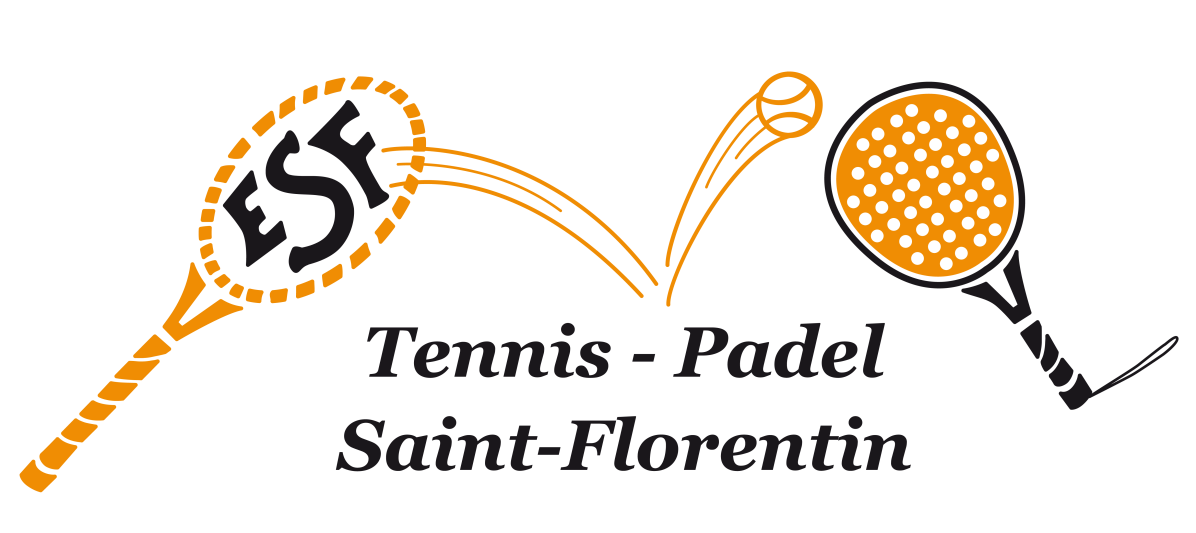 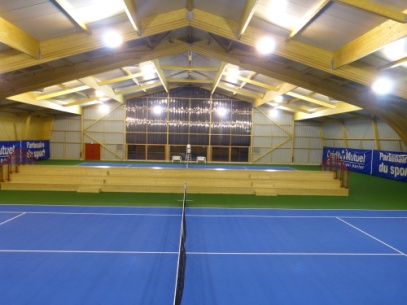 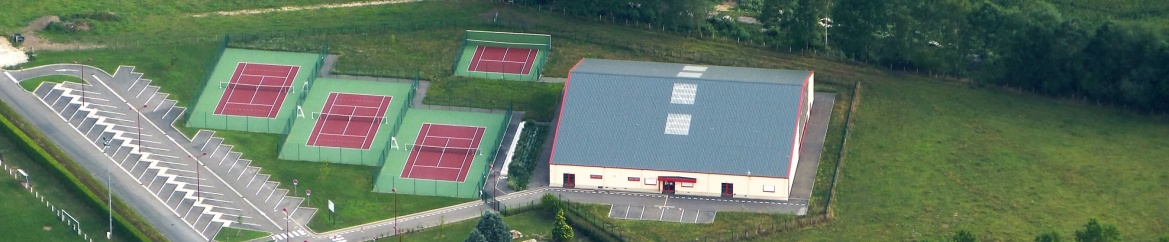 Un peu d'histoire...le padel rejoint le tennis…








En 2021, le complexe tennistique s’étend avec la construction par la Communauté de Communes Serein et Armance de 2 terrains semi-couverts de padel.

Première structure construite dans l’Yonne, le padel, sport à la mode et en pleine expansion, est un atout majeur dans le développement de la section.
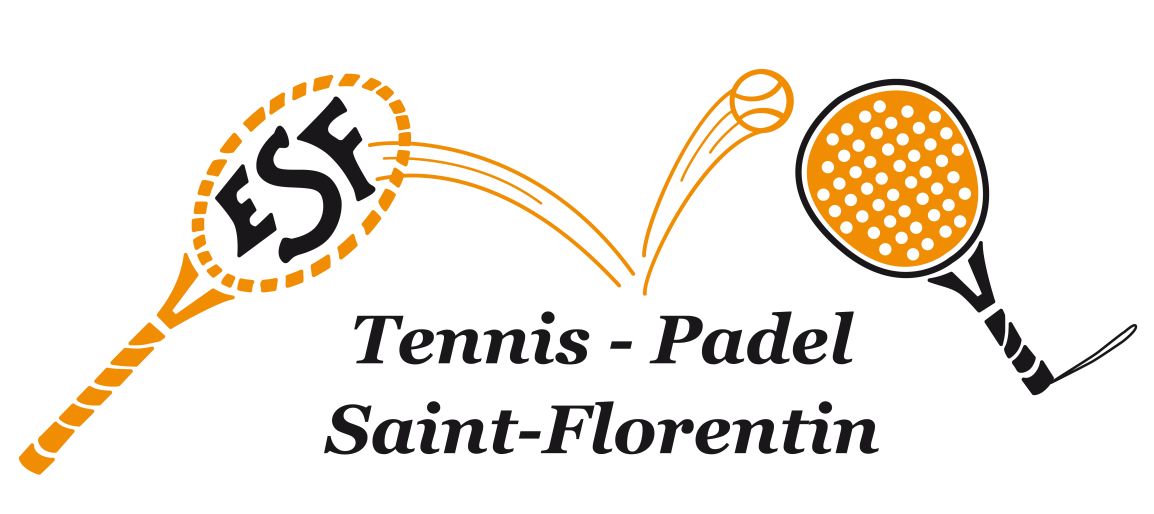 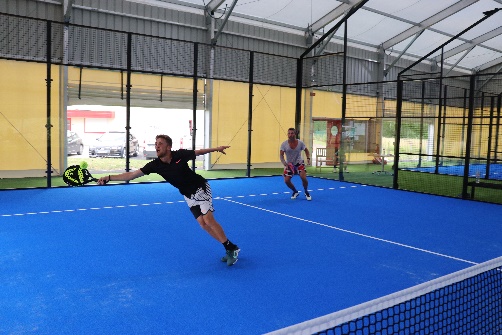 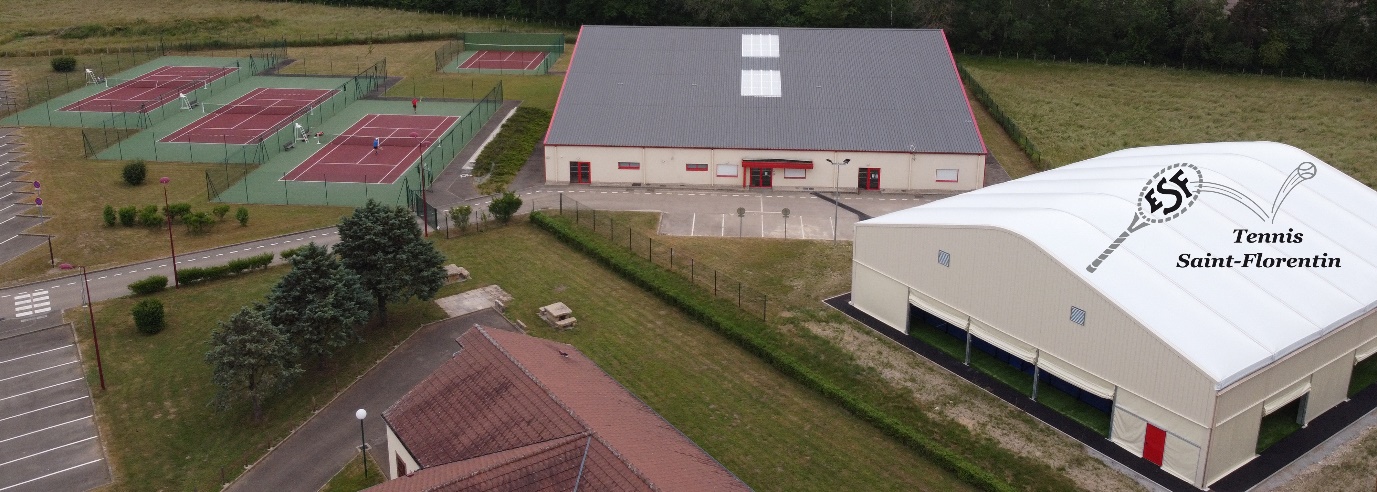 2012, nouvelles installations, équipe étoffée, nouvel élan





Depuis novembre 2012, la gestion du complexe tennistique, une des plus belles installations de Bourgogne, est confiée à l'ESF TENNIS, section de l'Entente Sportive du Florentinois. 

Cette structure a permis à l'ESF TENNIS de se développer.

Passé en une décennie de 74 à 216 licenciés (+192 %), le club a investi dans la formation de deux jeunes espoirs qui ont obtenu leur diplôme d'état. Afin de permettre à chaque adhérent de bénéficier de cours de tennis et de padel de qualité et d'assurer la continuité de l'apprentissage du tennis, l'ESF tennis a salarié en CDII ses deux moniteurs.

Les 217 licenciés se répartissent en :
      101 jeunes (66 garçons, 35 filles)
      116 adultes (74 hommes, 42 femmes)
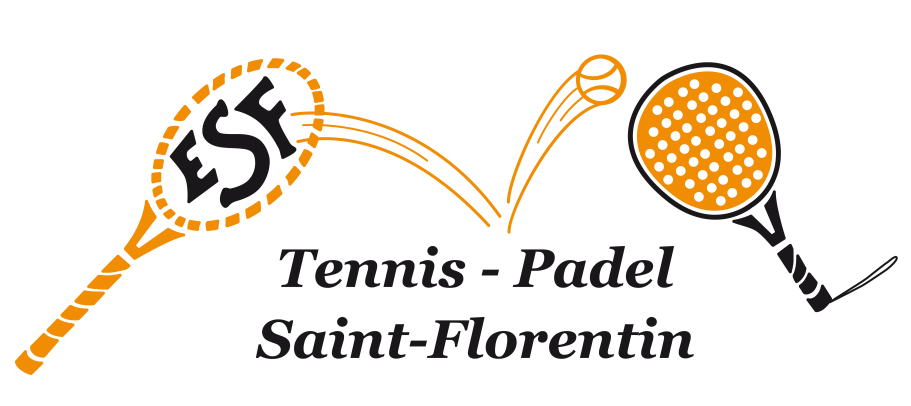 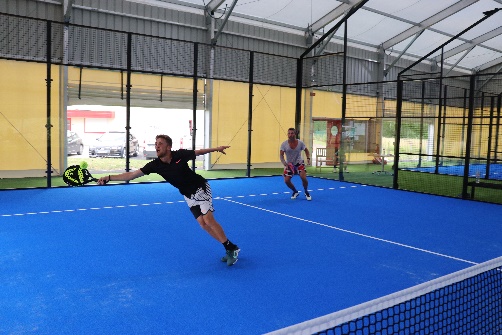 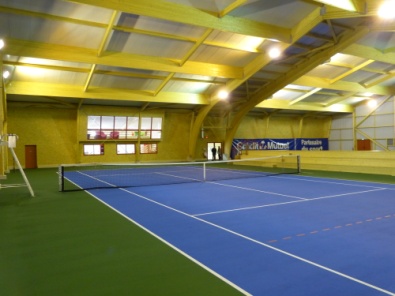 217 licenciés, résidant dans le Florentinois, mais pas seulement
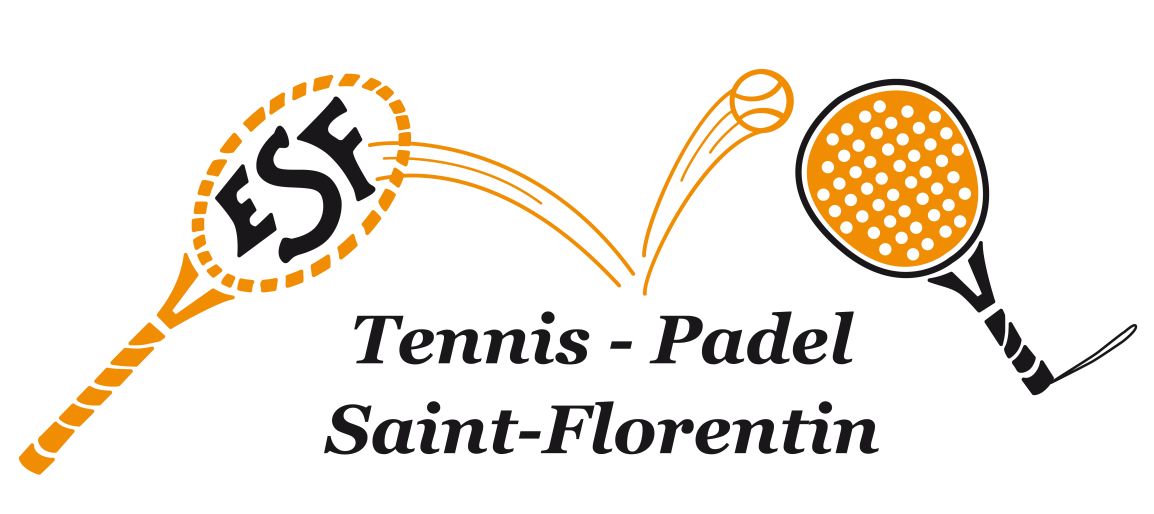 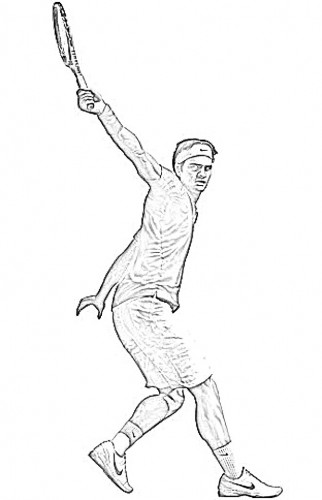 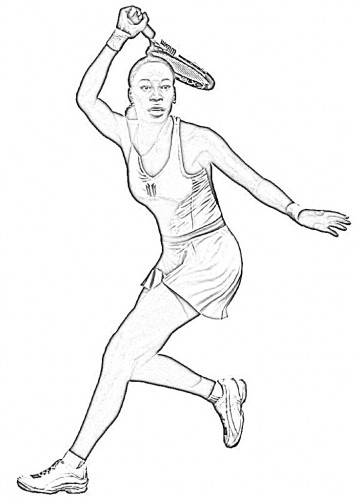 Une gestion rigoureuse au service du développement

Le développement de important du club depuis l’emménagement à Vergigny s’est accompagné d’une hausse importante du budget annuel, passé de 19 124 € (2011/2012) à plus de 100 000 € en 2021.


							












Les dépenses sont importantes car l'ESF TENNIS est une des seules sections sportives de la Communauté de Communes Serein et Armance à assumer en totalité ses charges de fonctionnement.

En effet, le club finance l'entretien, l'eau, le chauffage, l'éclairage, la production d'eau chaude, les sanitaires, l'assurance, le système de réservation par Internet, le contrôle d'accès, etc...

Par ailleurs, l’augmentation  du nombre d’adhérents a entraîné naturellement une hausse du volume horaires des cours dispensés par nos deux moniteurs Diplômés d’Etat.
dont 40 00 € d’investissement/subvention pour la construction du bâtiment PADEL
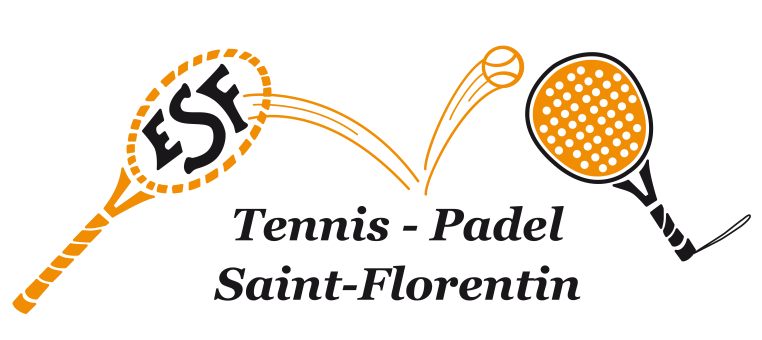 Une gestion rigoureuse au service du développement

Malgré l’accroissement régulier des charges, le club affiche pour la neuvième année consécutive un excédent d’exercice, garantissant sa pérennité.
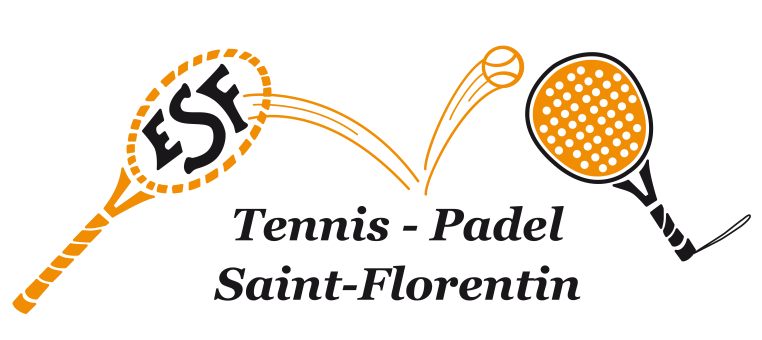 Des charges plutôt bien contenues, sans nuire au développement


Budget 2021
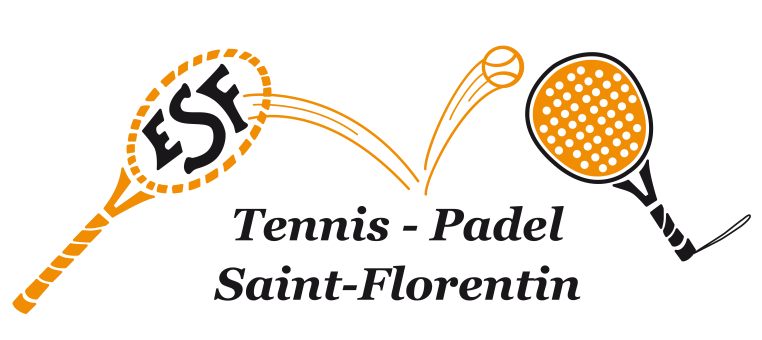 Une recherche permanente de nouvelles recettes au service
de ce  développement

Budget 2021
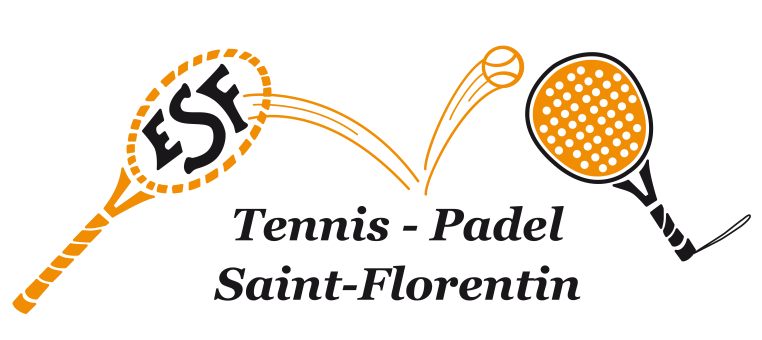 Une équipe compétente au service du club


















Les décisions du Comité Directeur sont mises en œuvre par un bureau composé de 5 membres : Michel BOULMEAU (président), Jean-Etienne LHOSTE(vice-président), Chantal DELLA SIEGA(secrétaire générale), Monique BOULMEAU (trésorière générale), Alexandra LEBEAU(secrétaire adjointe).
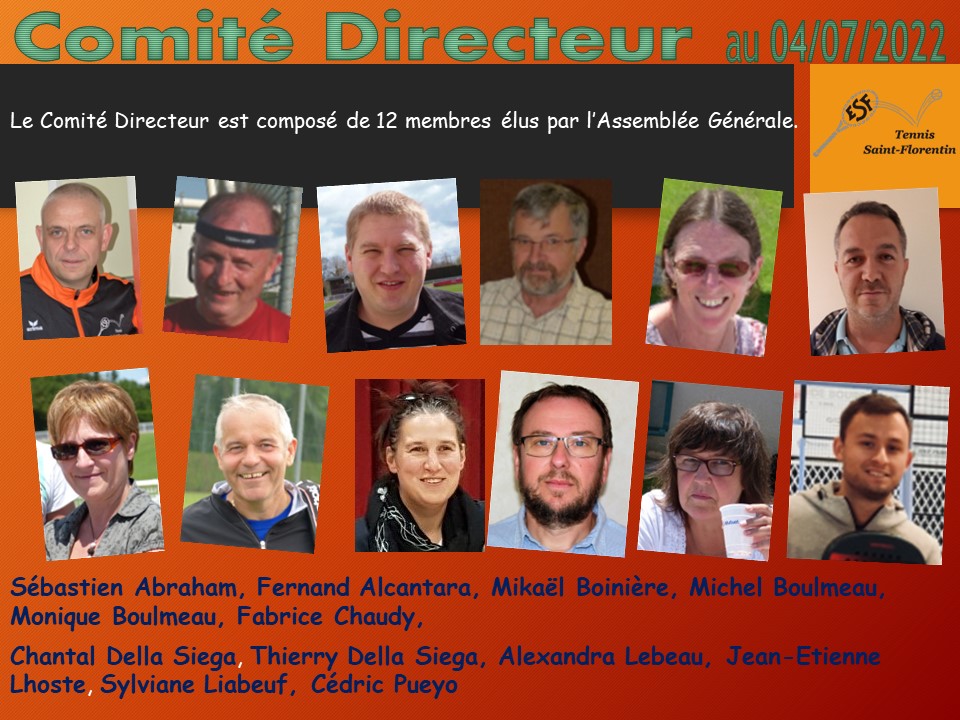 Des résultats sportifs encourageants








L’ESF TENNIS organise 3 tournois nationaux 
-1 jeunes en janvier
-1 seniors hommes en avril 
-1 seniors dames et seniors plus en septembre 


L’ESF TENNIS engage
7 formations  jeunes  et 10 adultes en championnat par équipes 
Les équipes 1 femmes et 1 hommes évoluent en championnat régional Bourgogne-Franche Comté.

L’ESF TENNIS réussit
3 titres de champions de l’Yonne dont 2 chez les jeunes 
6 qualifiés au championnat de bourgogne individuel
10 tournois remportés par les joueurs du club
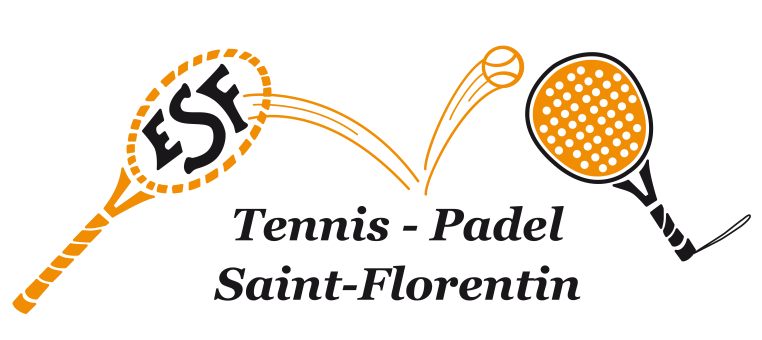 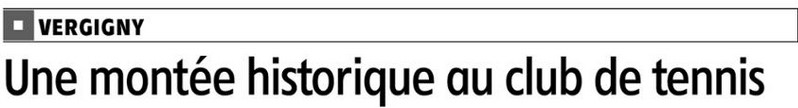 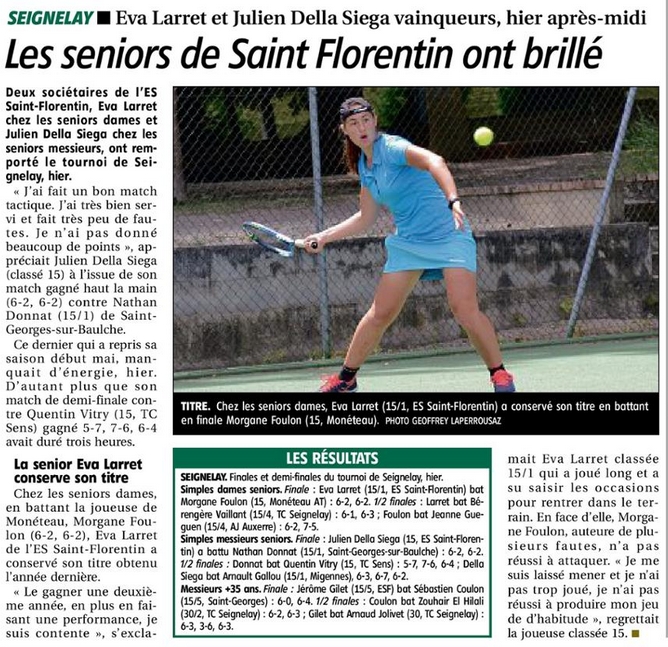 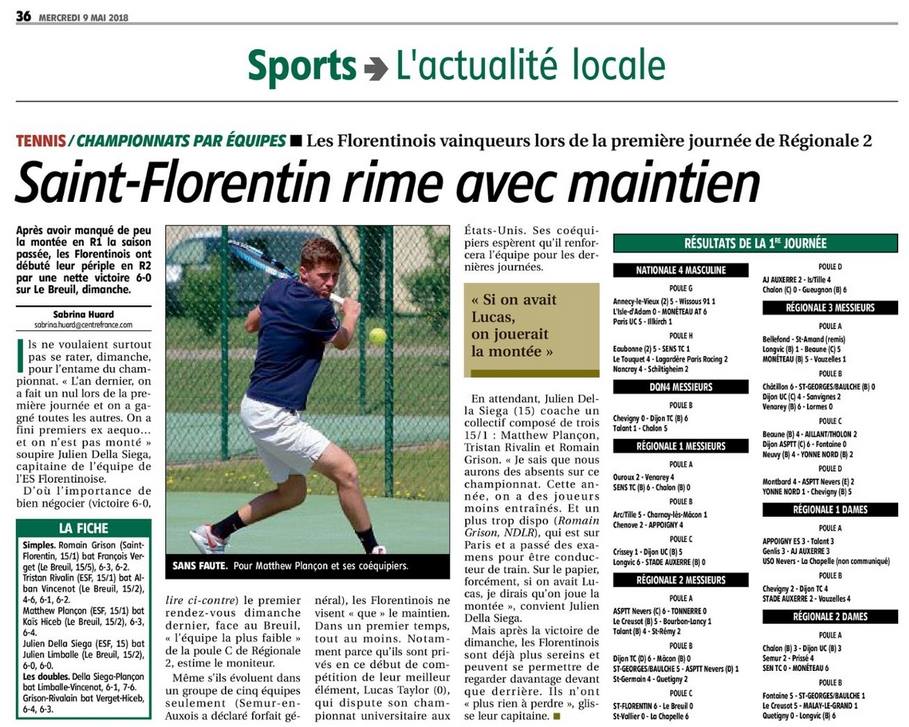 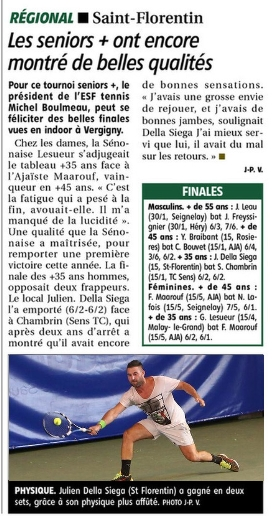 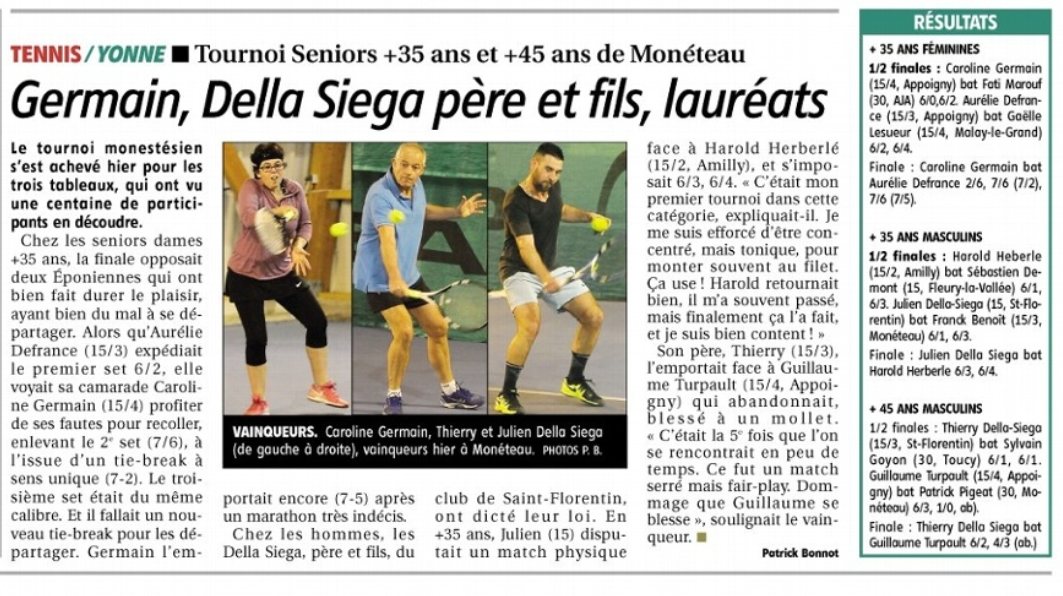 Tennis, trois tournois nationaux chaque année
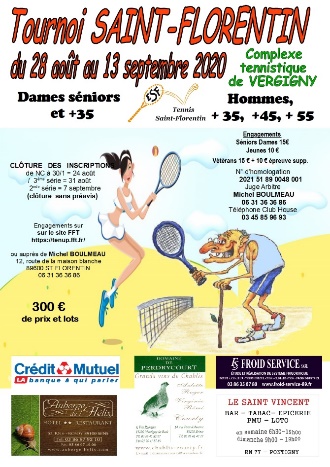 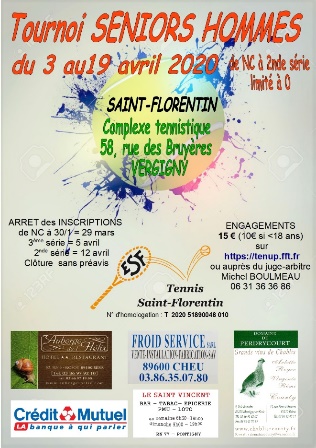 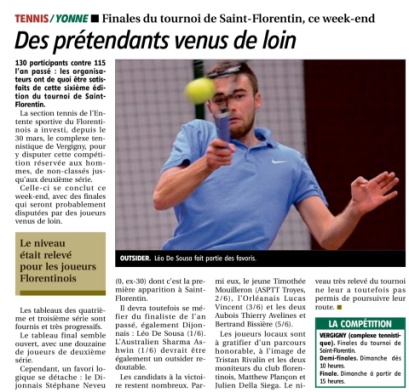 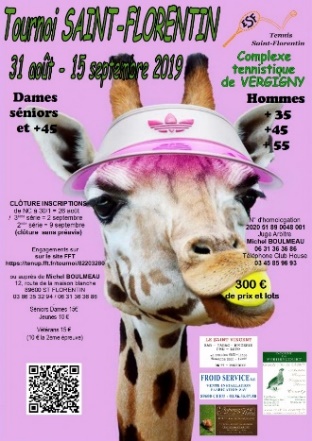 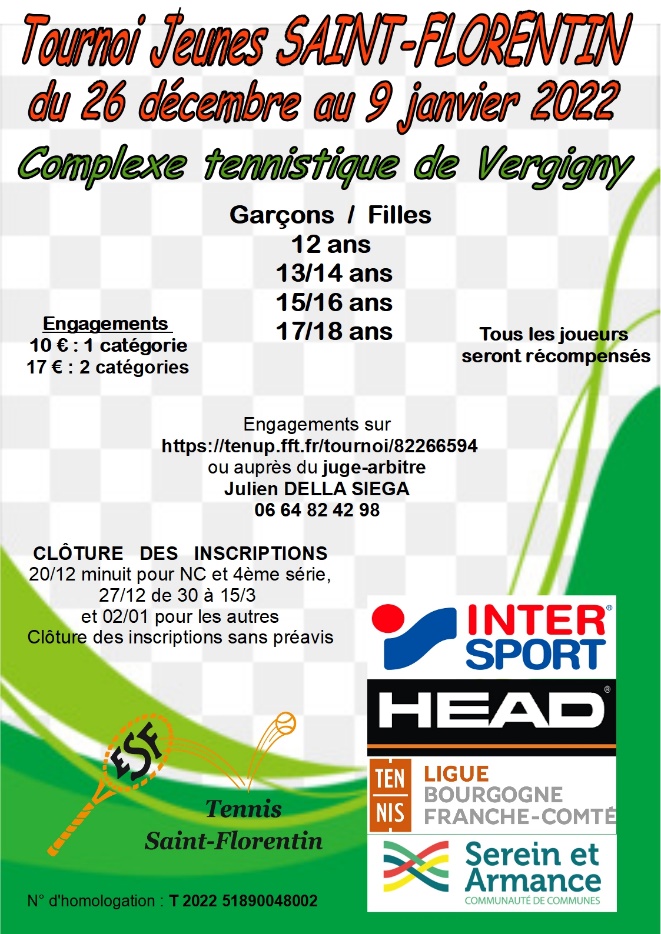 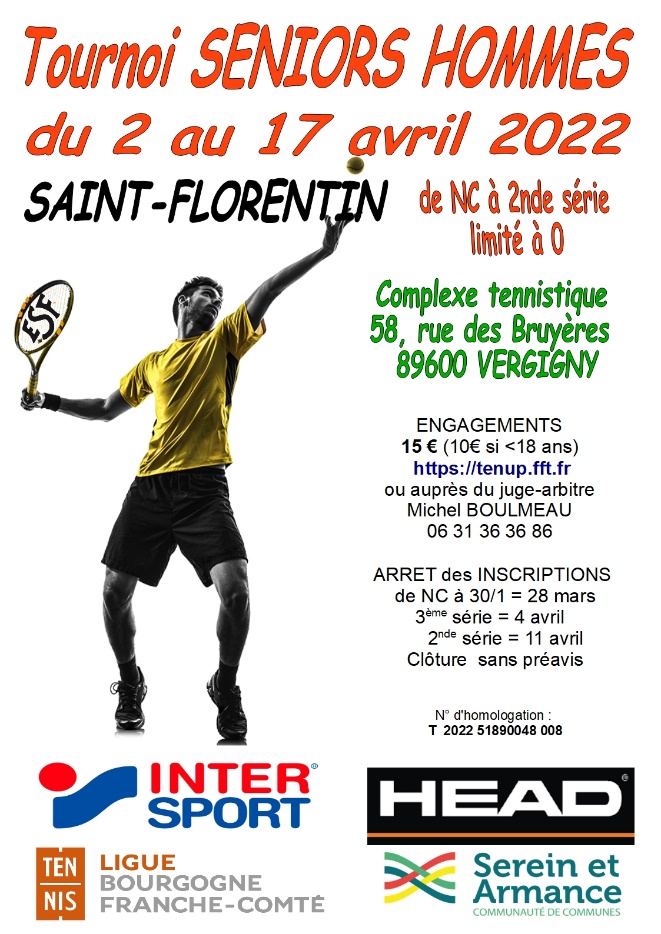 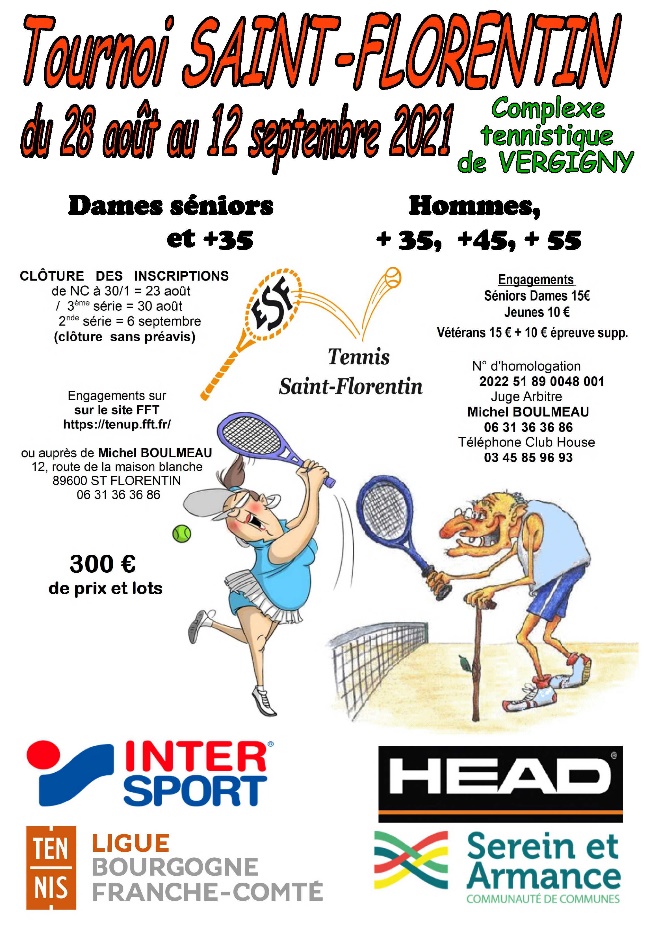 Padel, des tournois nationaux tout au long de la saison
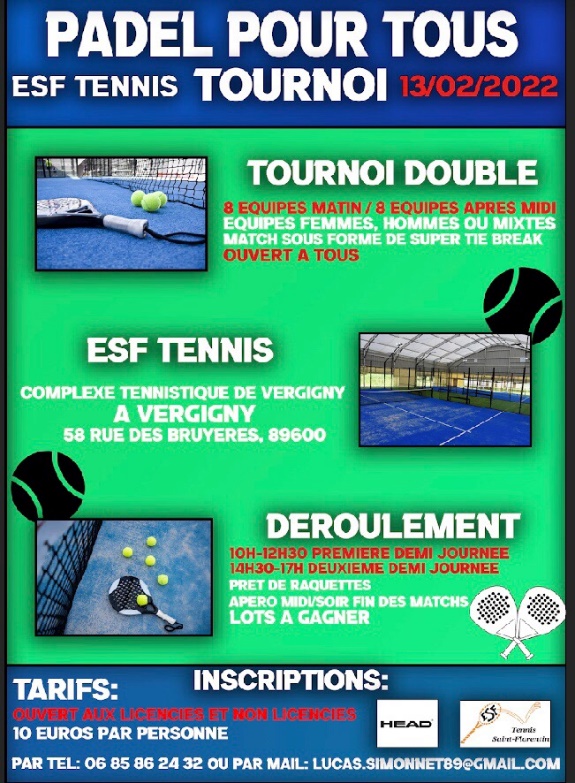 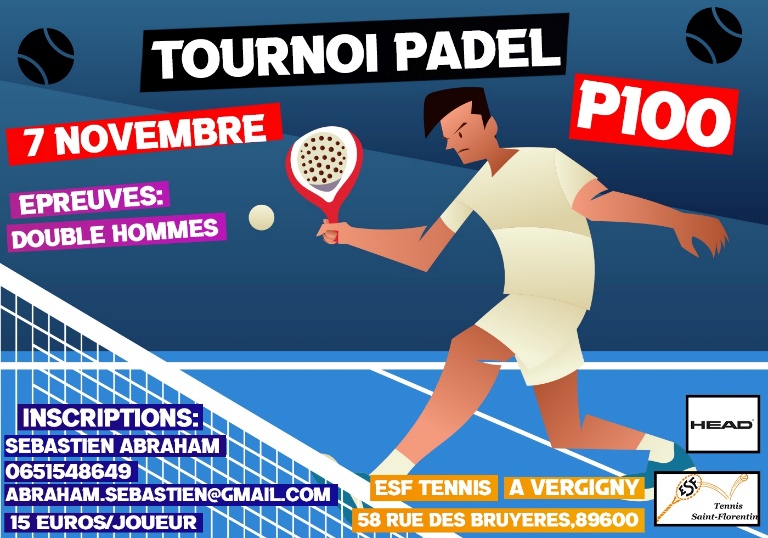 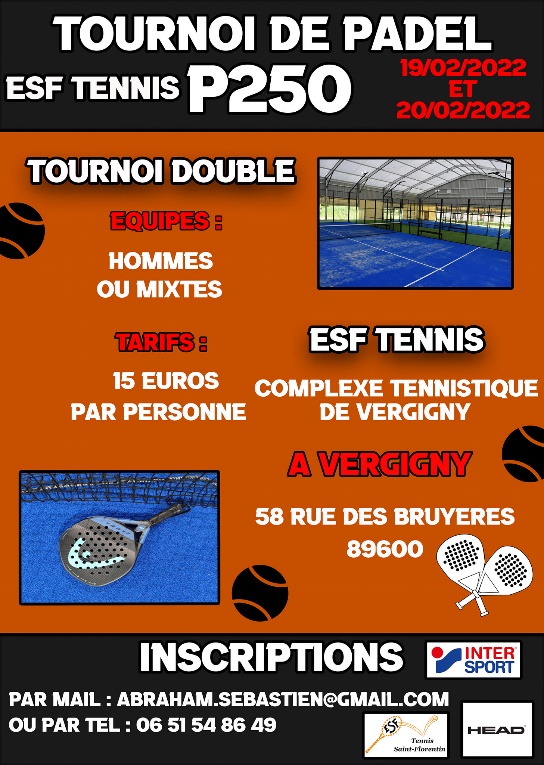 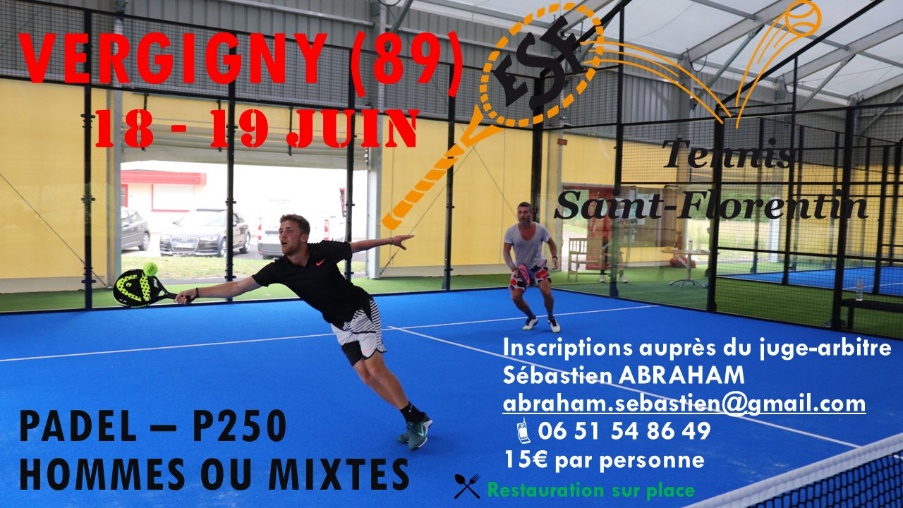 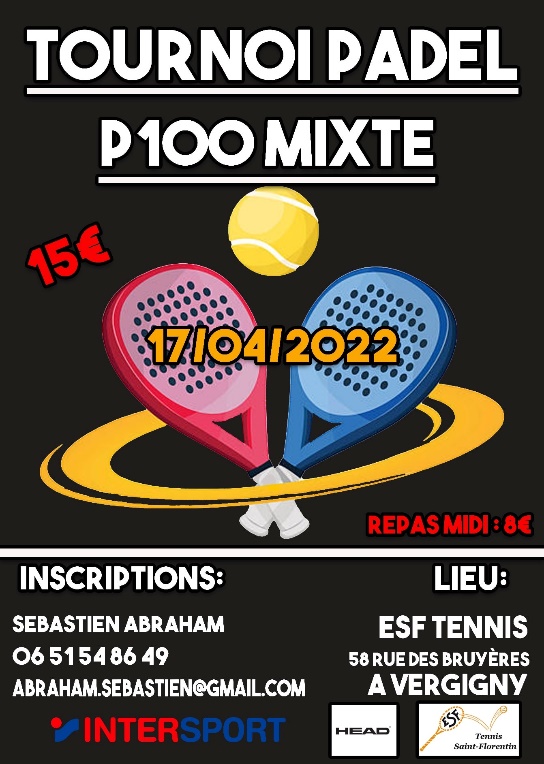 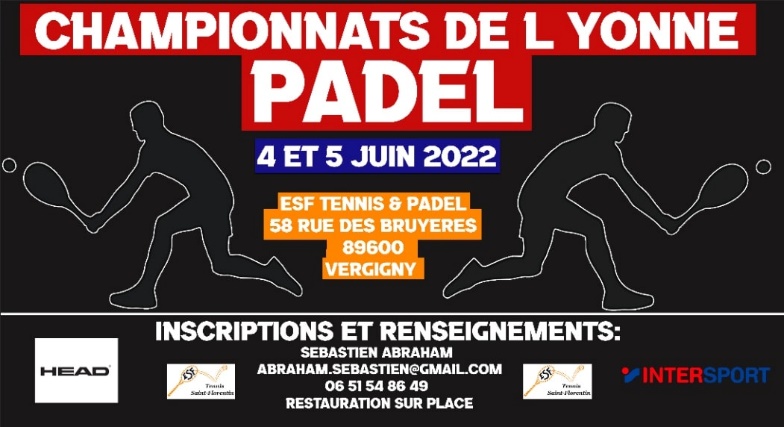 Des manifestations extra-sportives au bénéfice du club








L'ESF TENNIS est aussi et surtout un club dynamique et convivial 
qui organise des manifestations extra-sportives qui participent
au financement du club. 
Loto,  barbecue, …
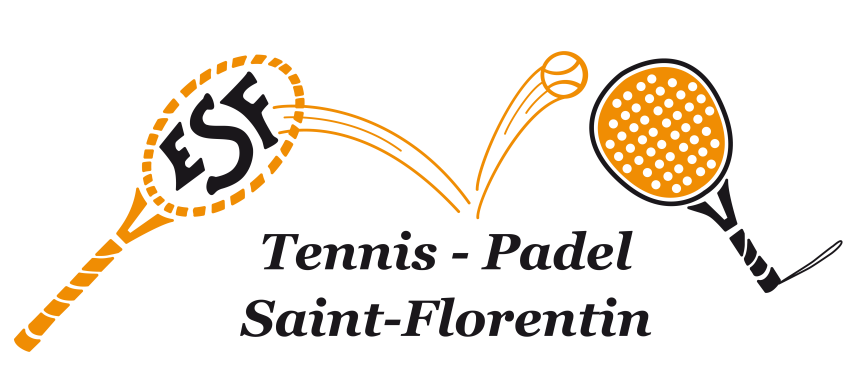 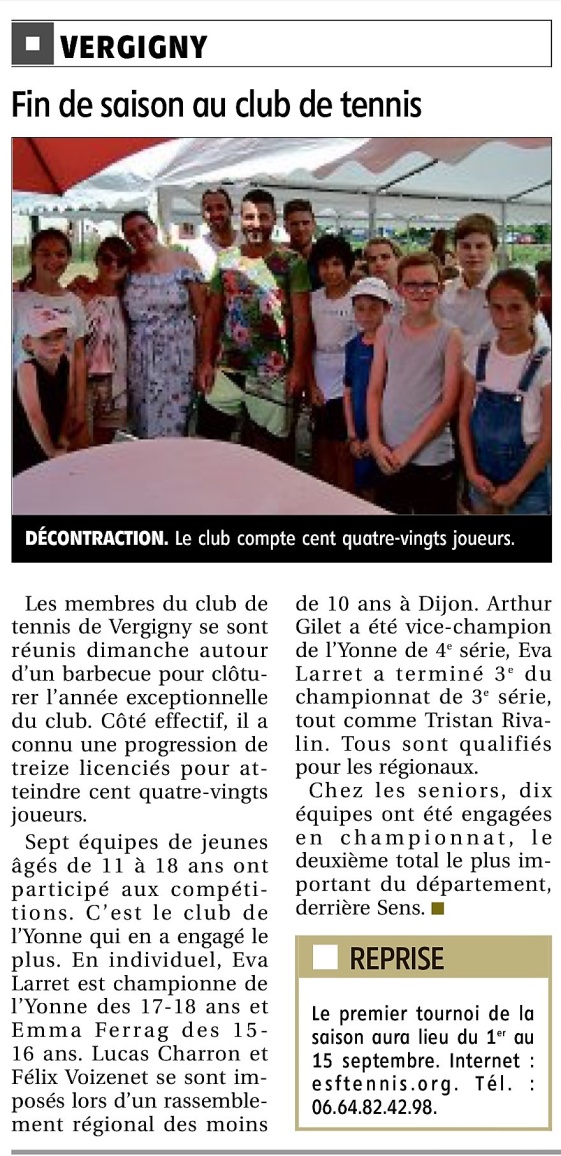 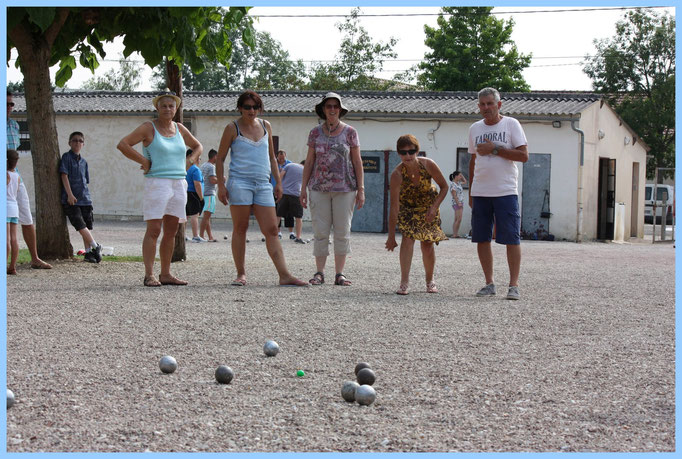 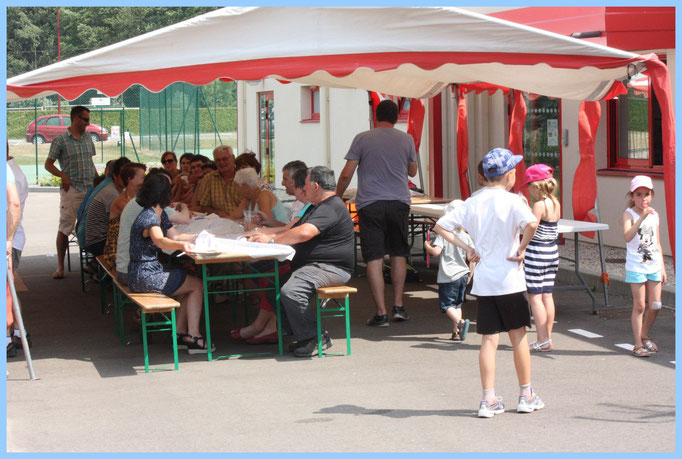 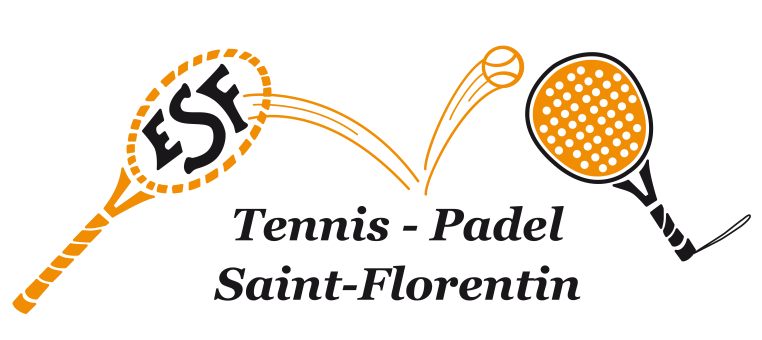 Un club souvent cité dans la presse régionale
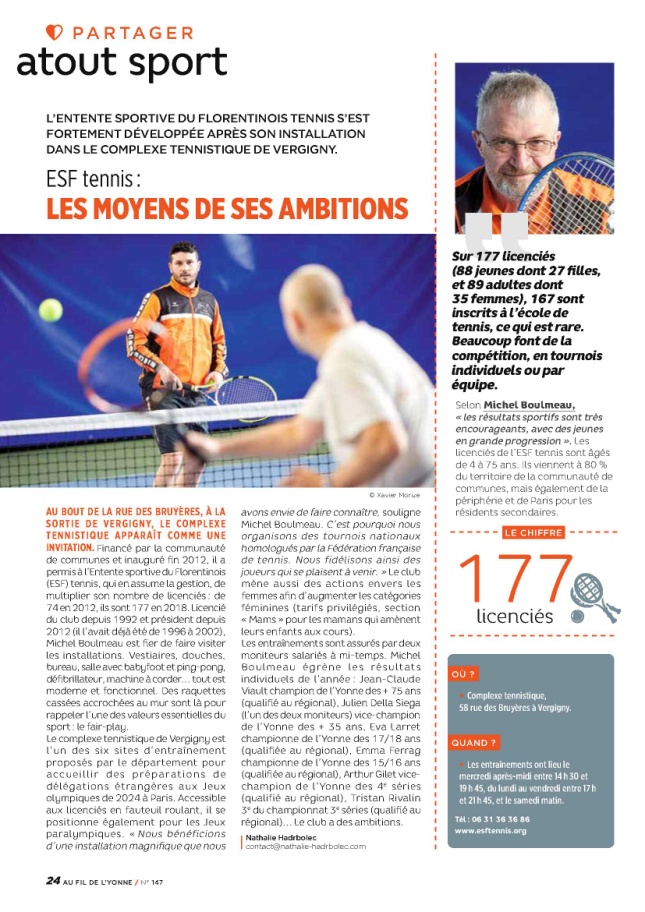 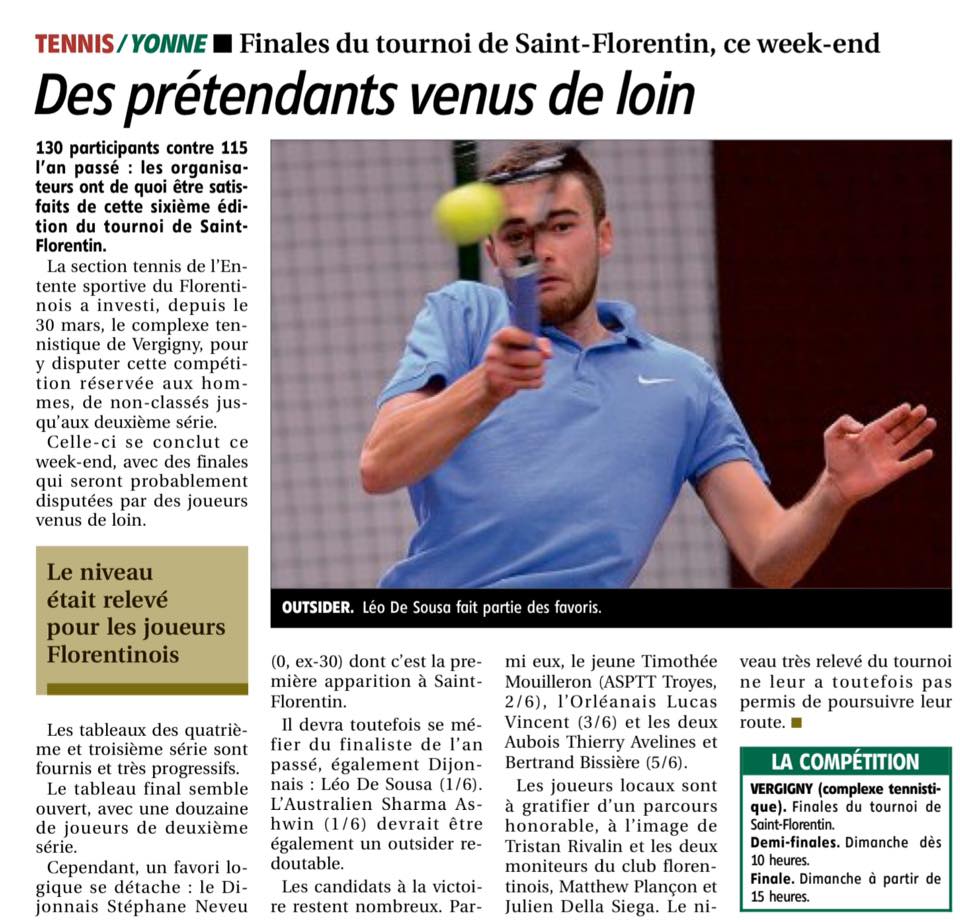 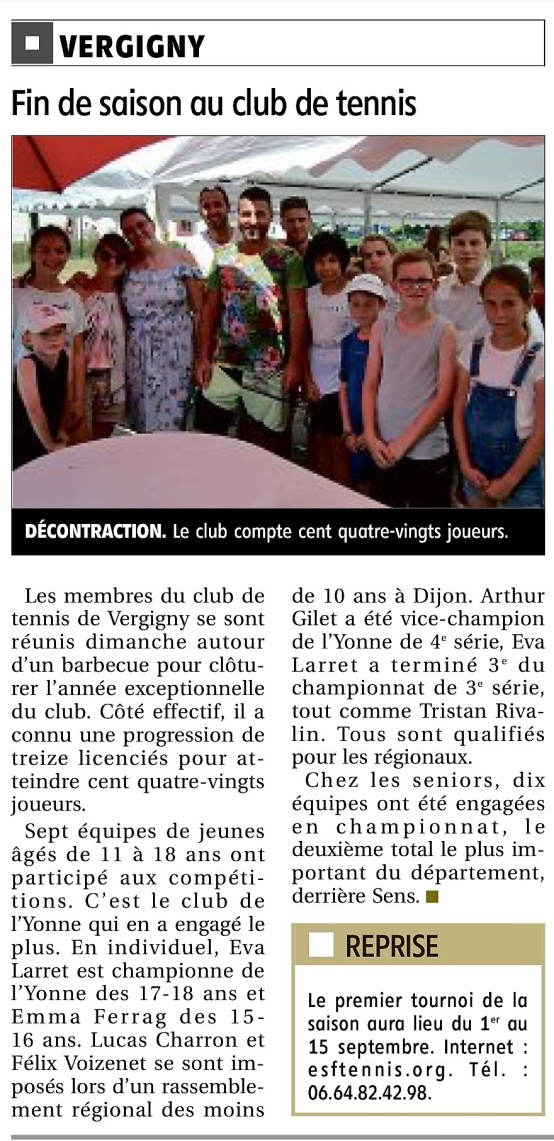 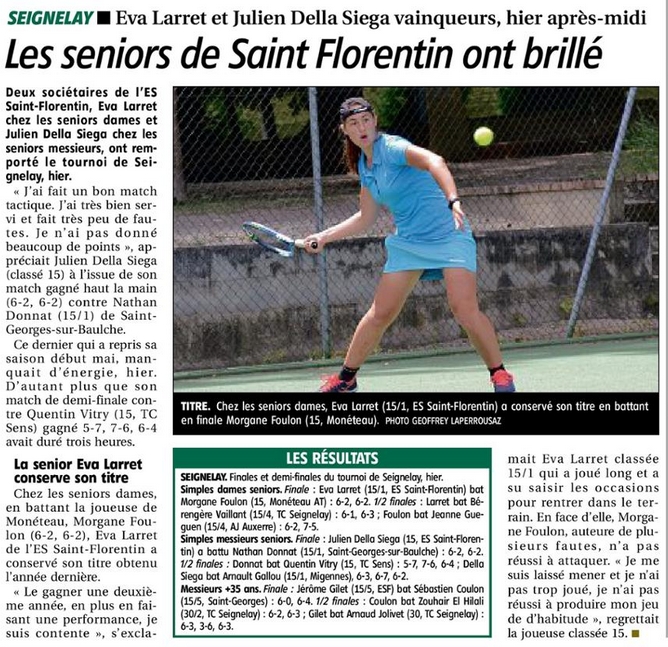 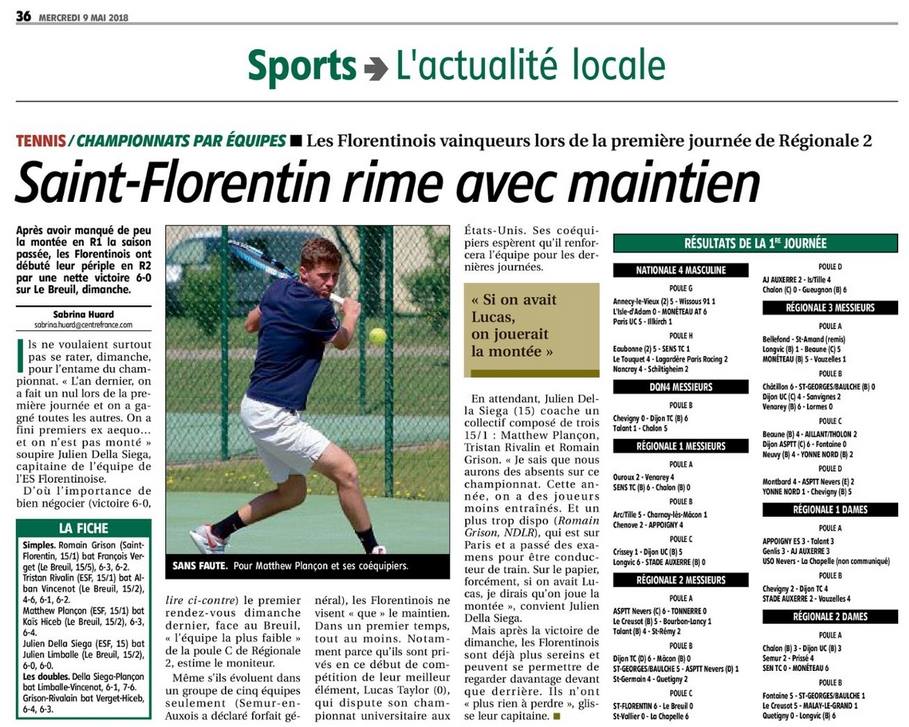 …
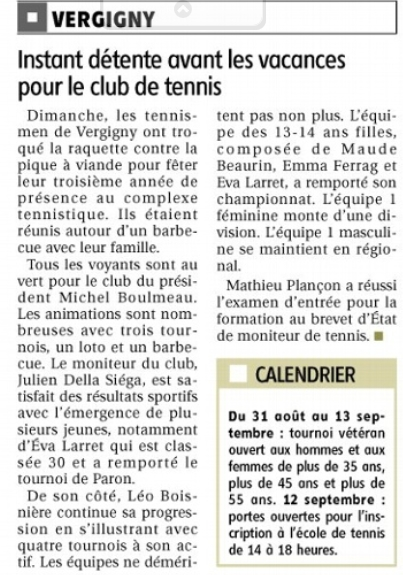 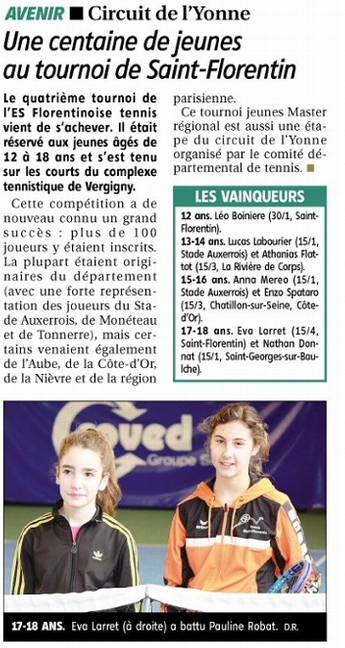 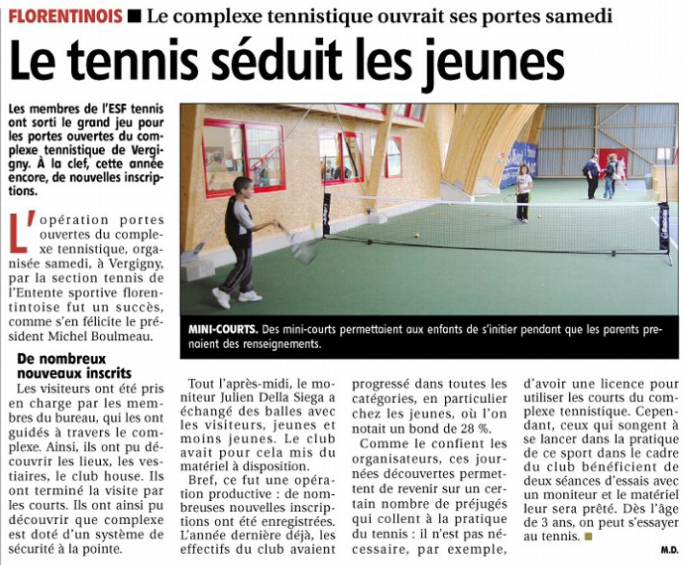 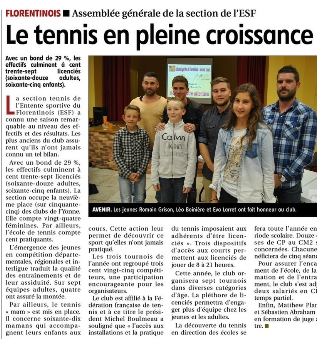 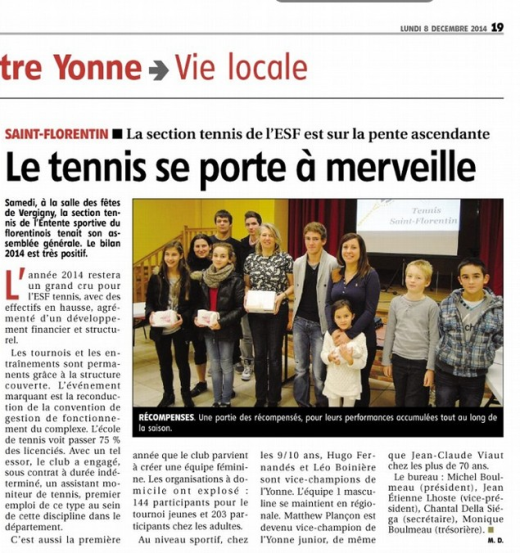 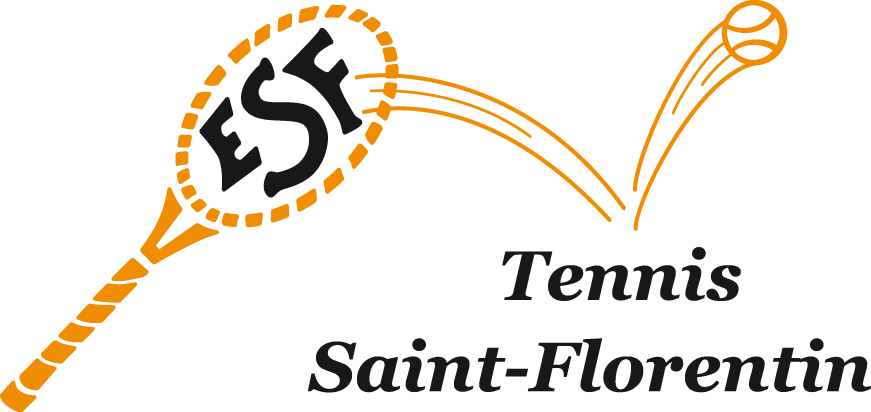 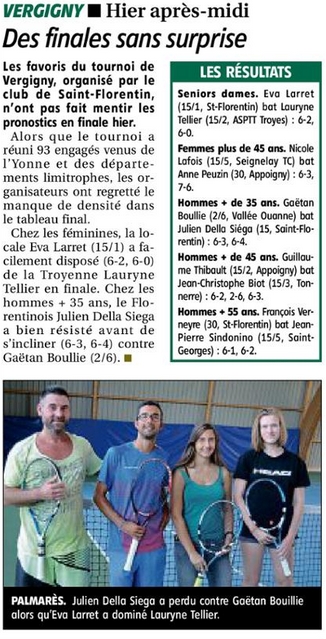 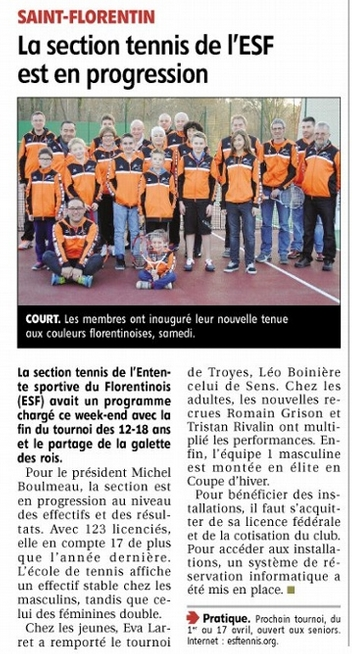 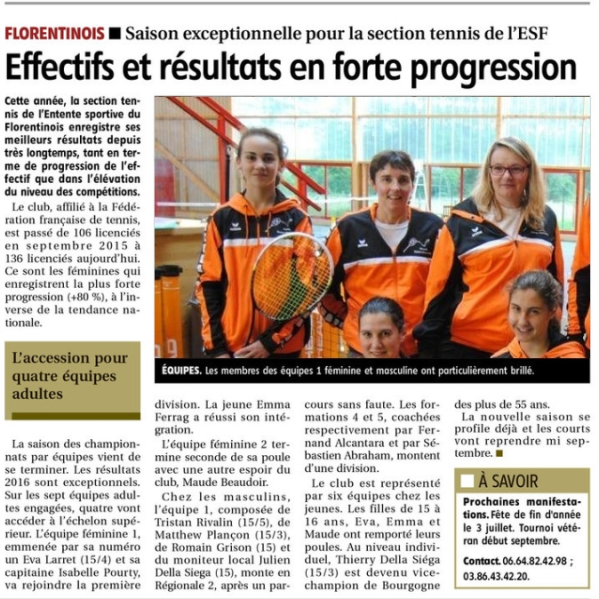 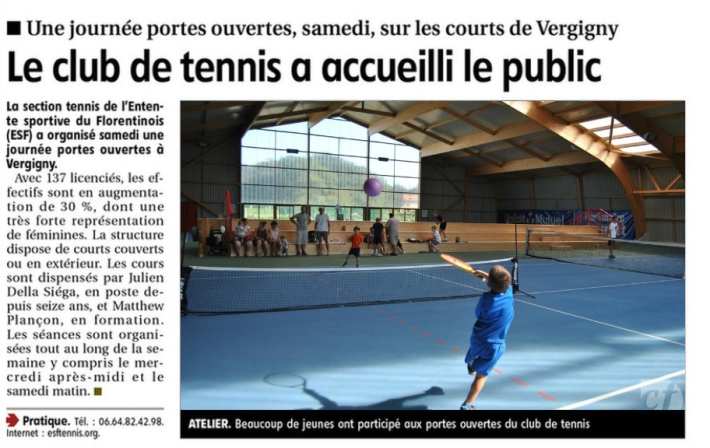 Réalisé en juin 2020
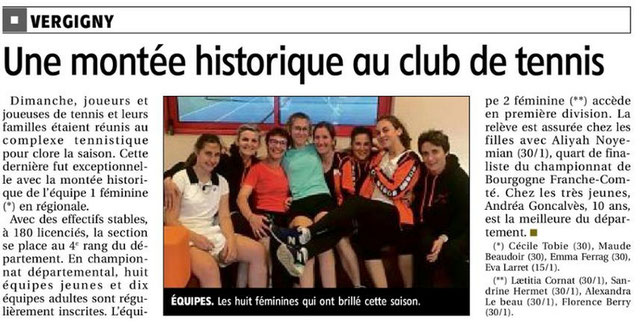 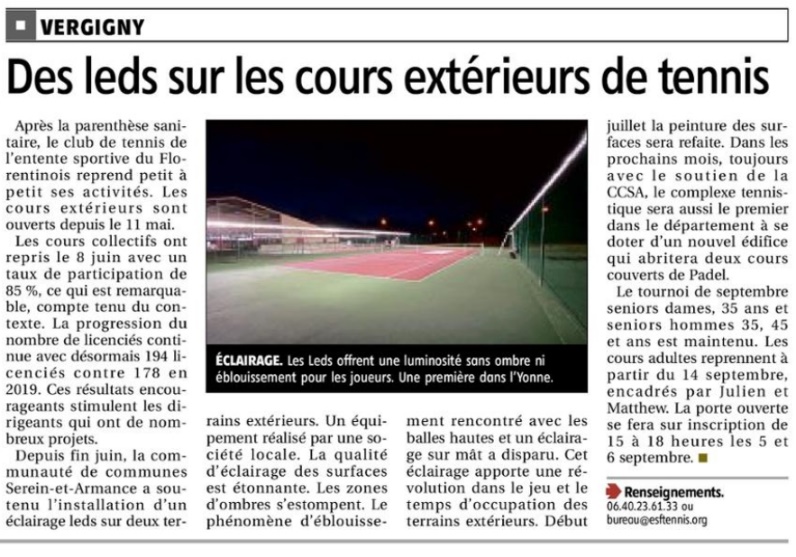 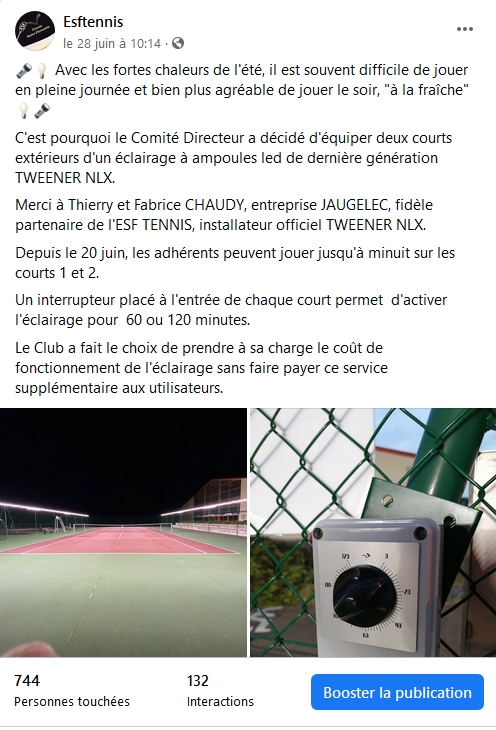 Projet 2020/2021
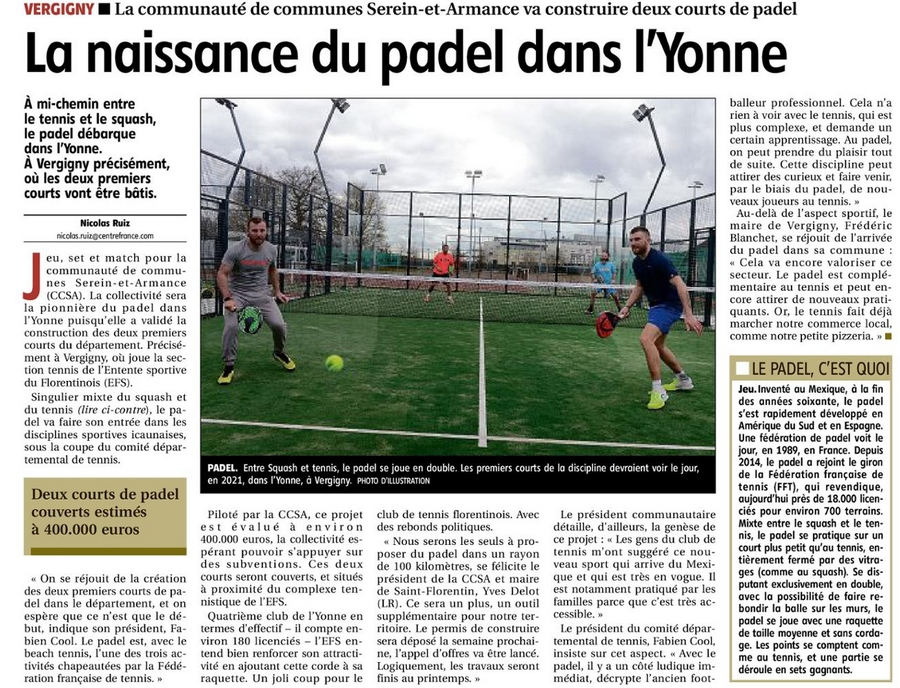 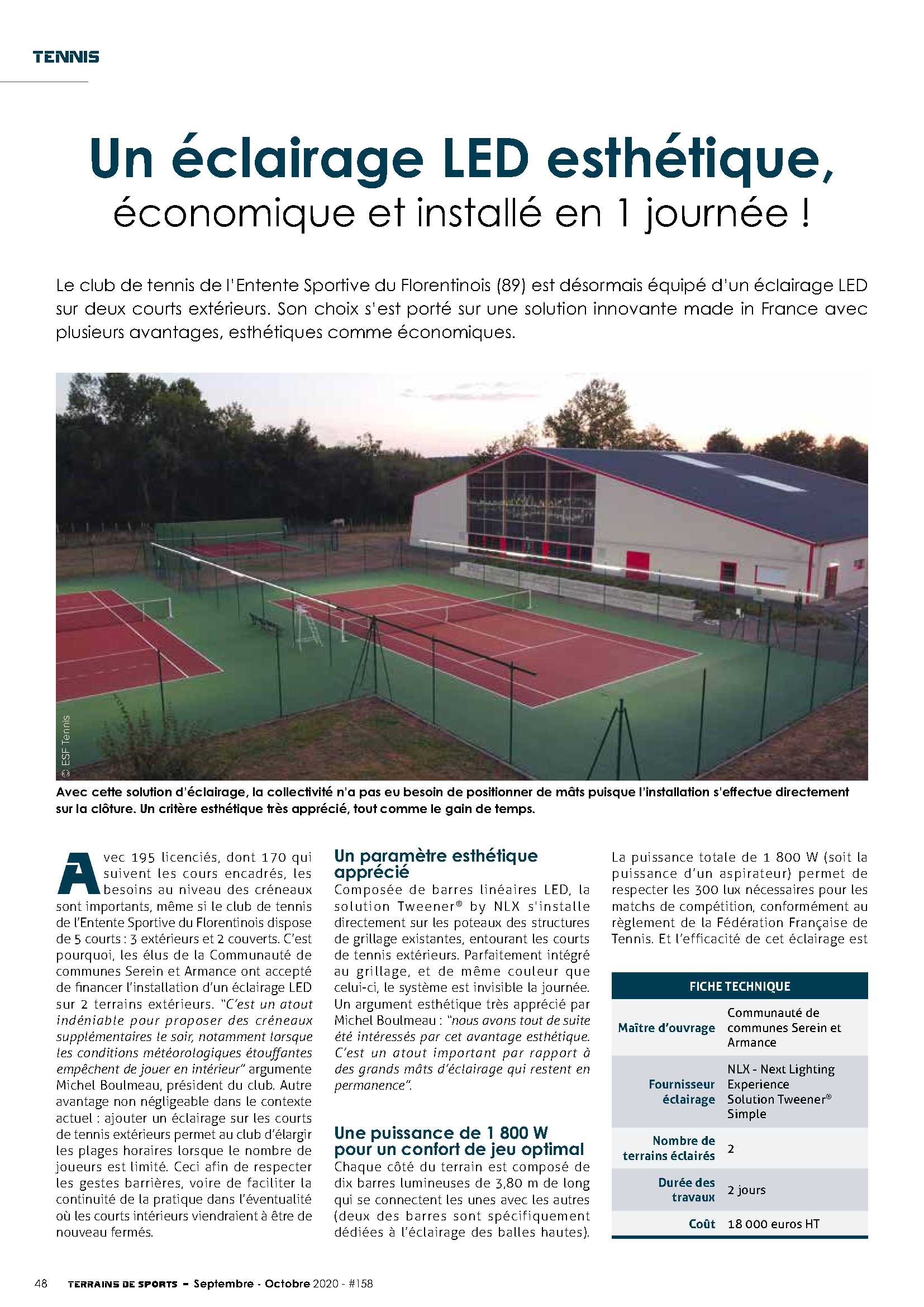 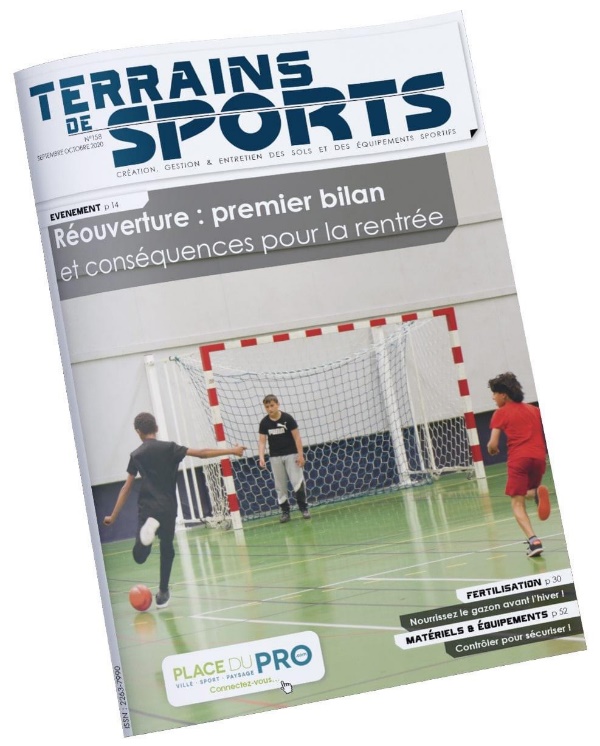 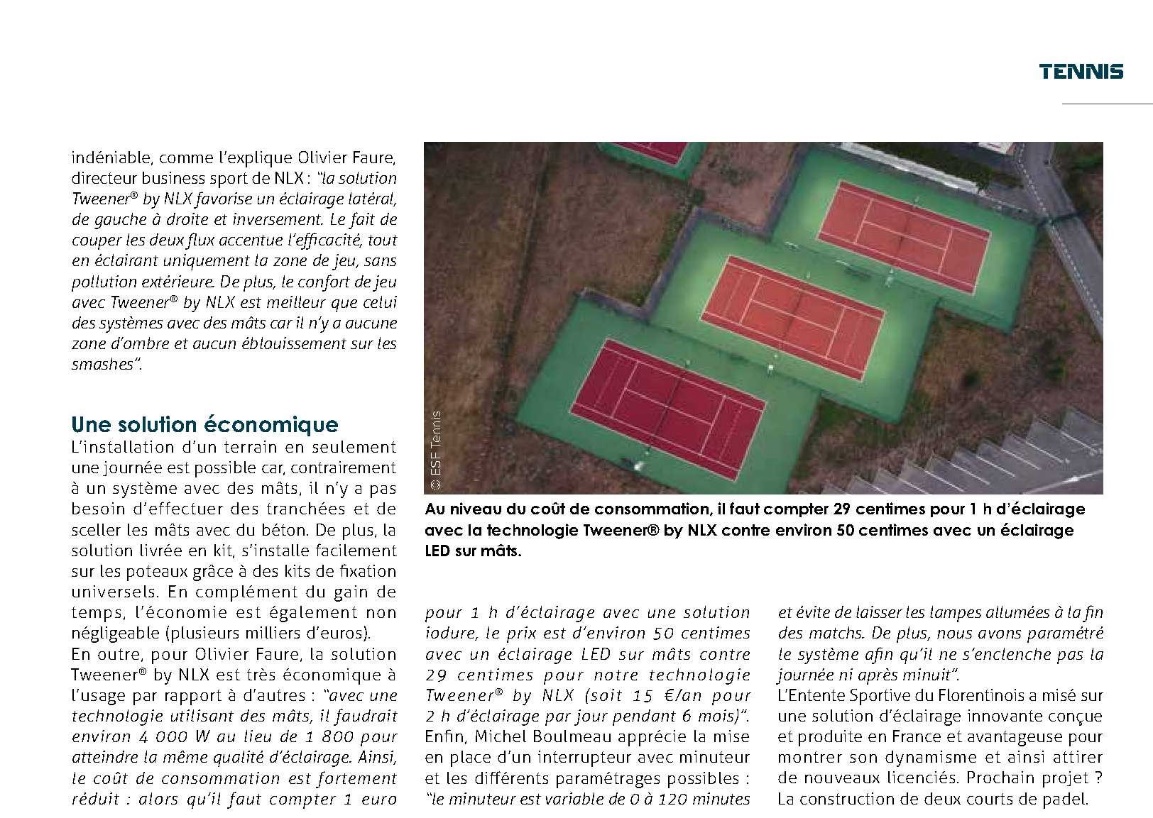 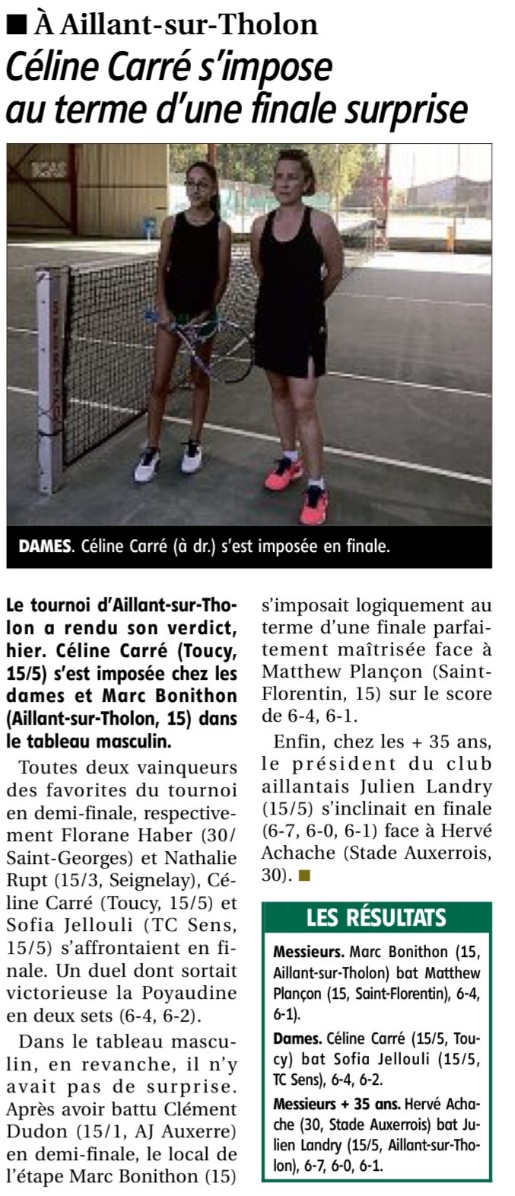 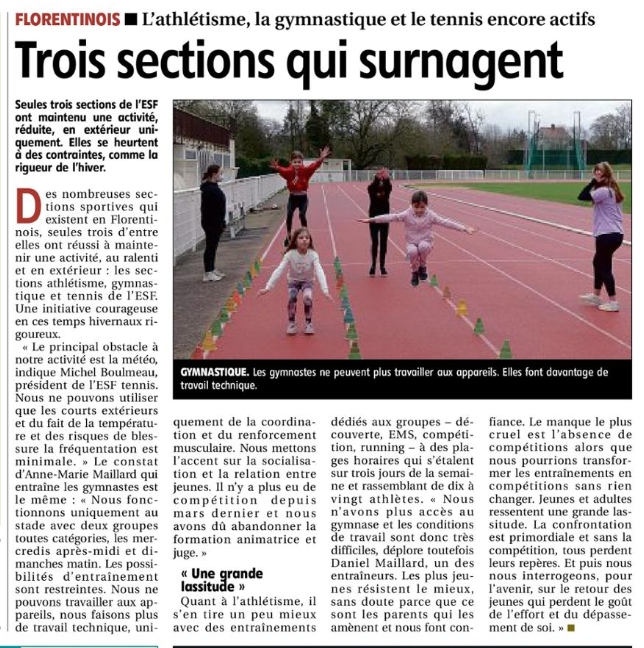 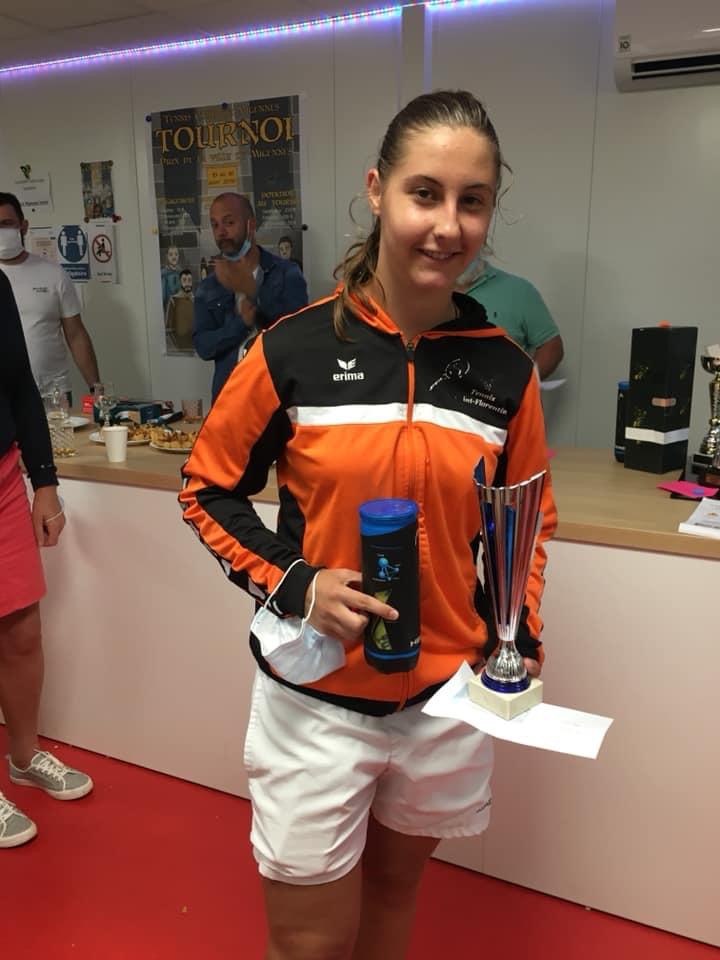 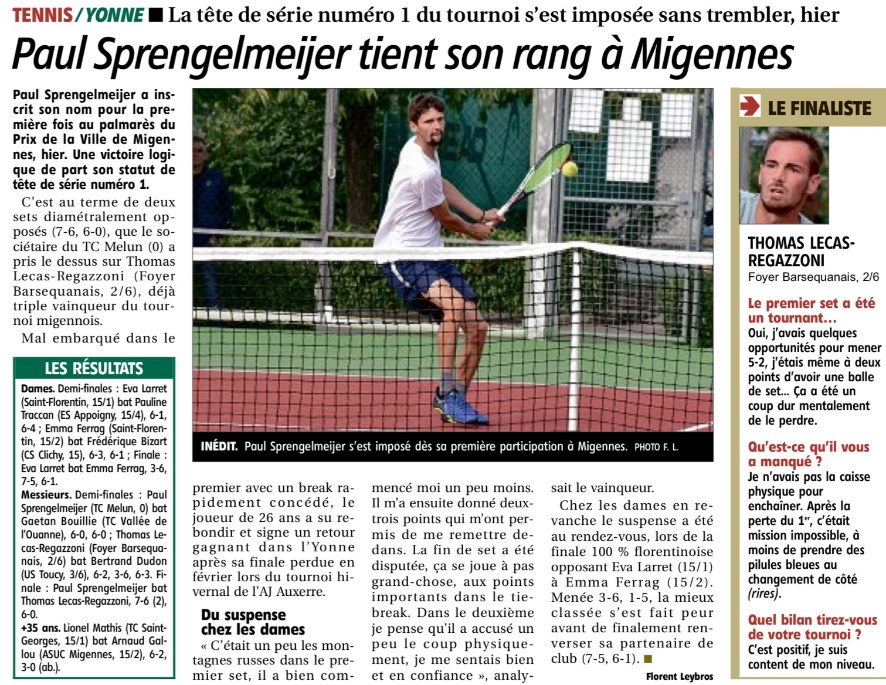 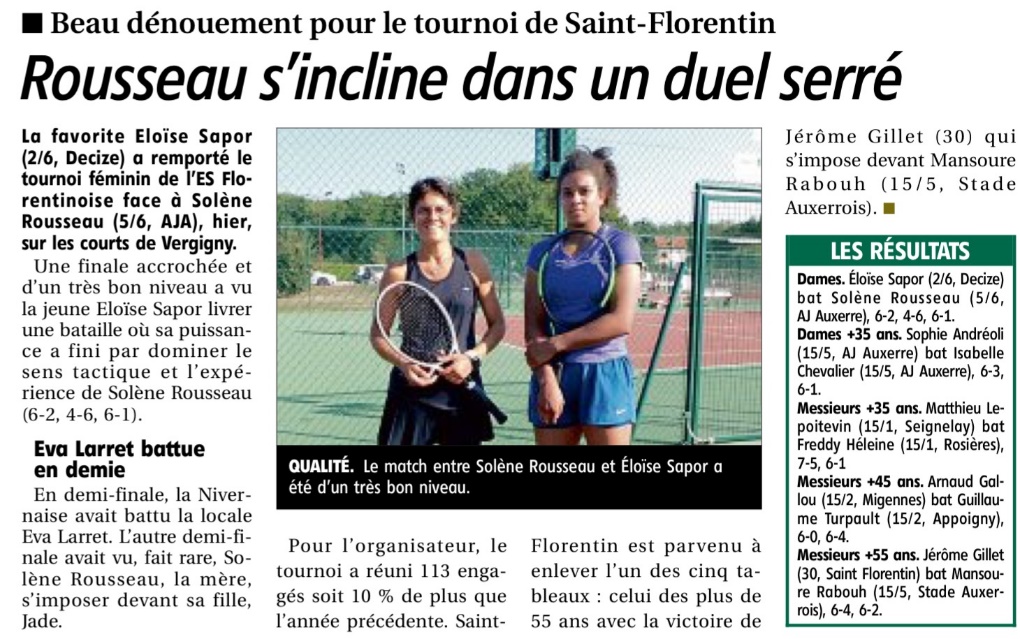 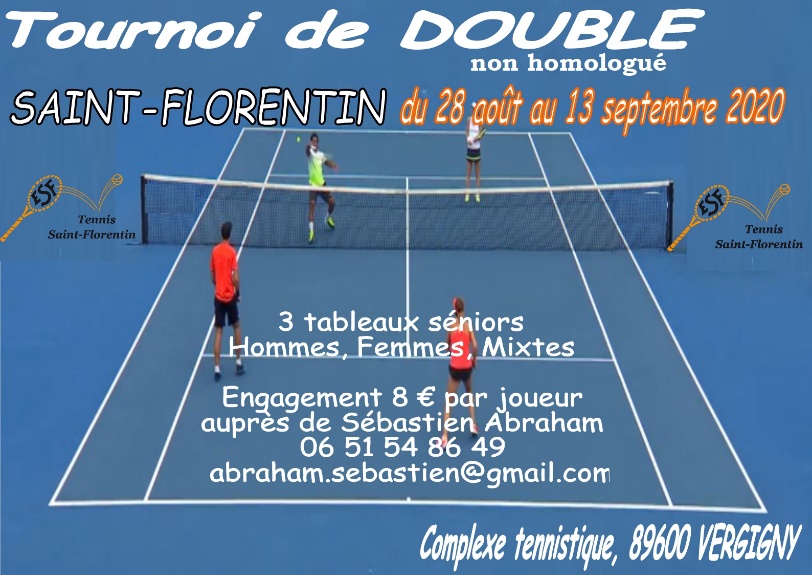 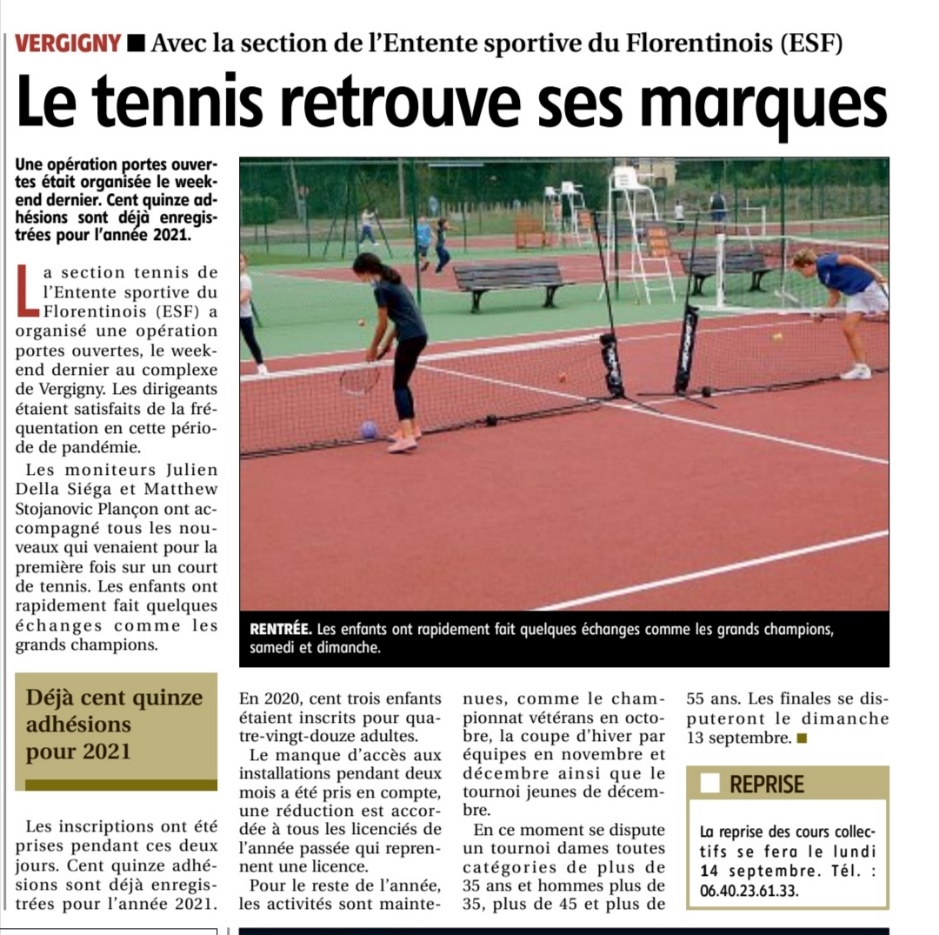 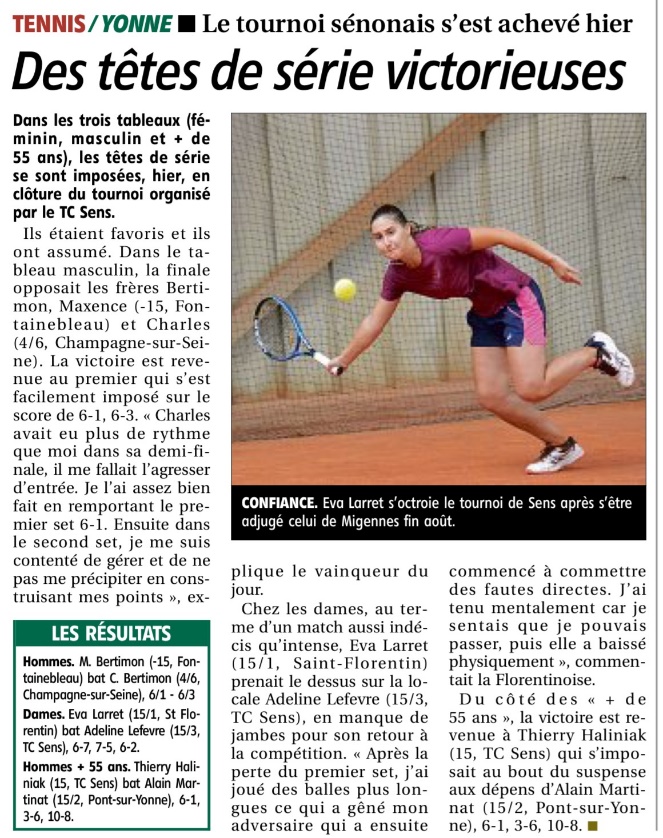 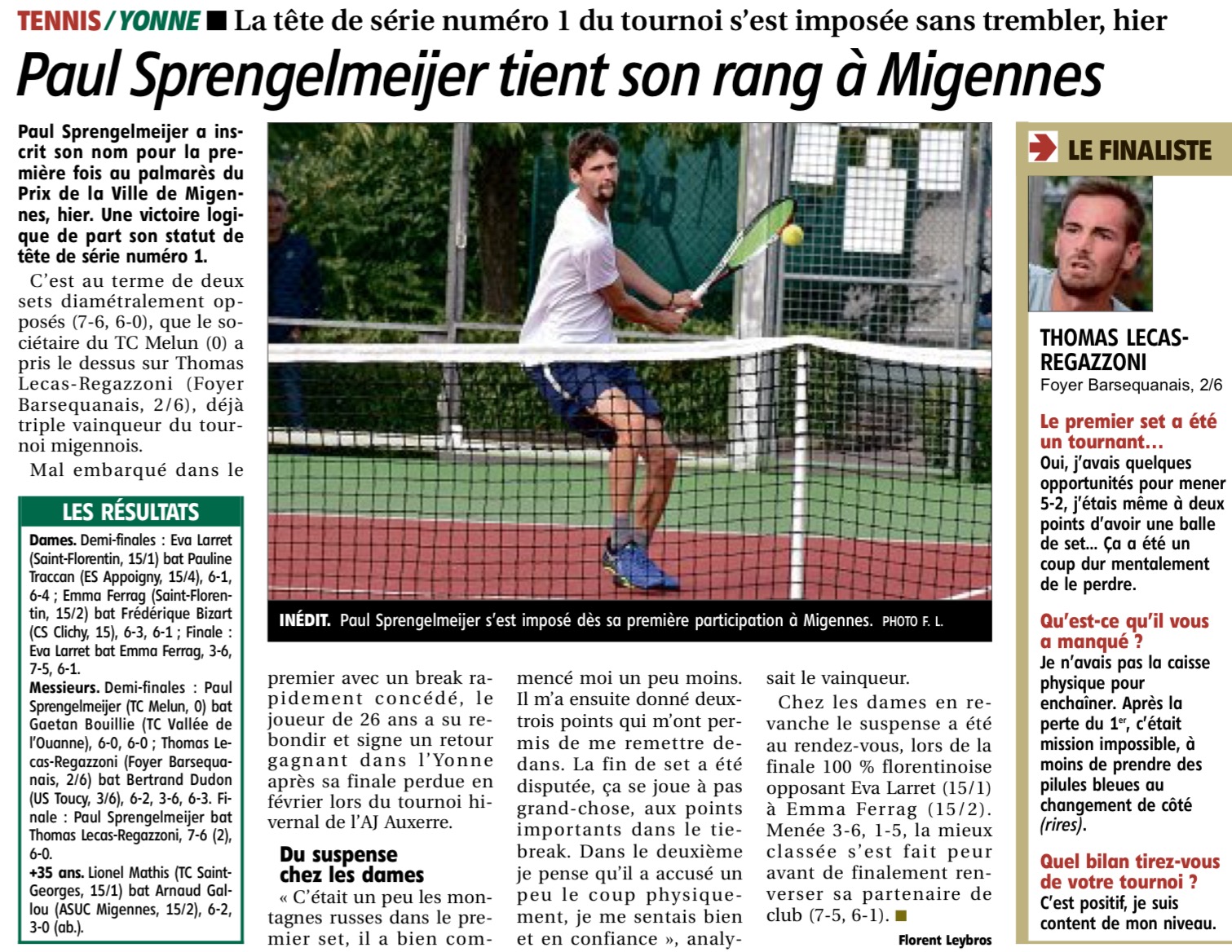 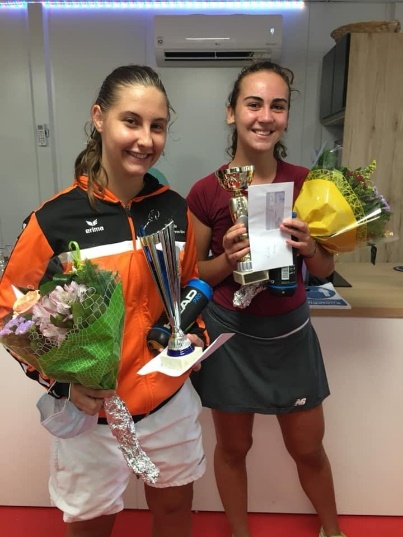 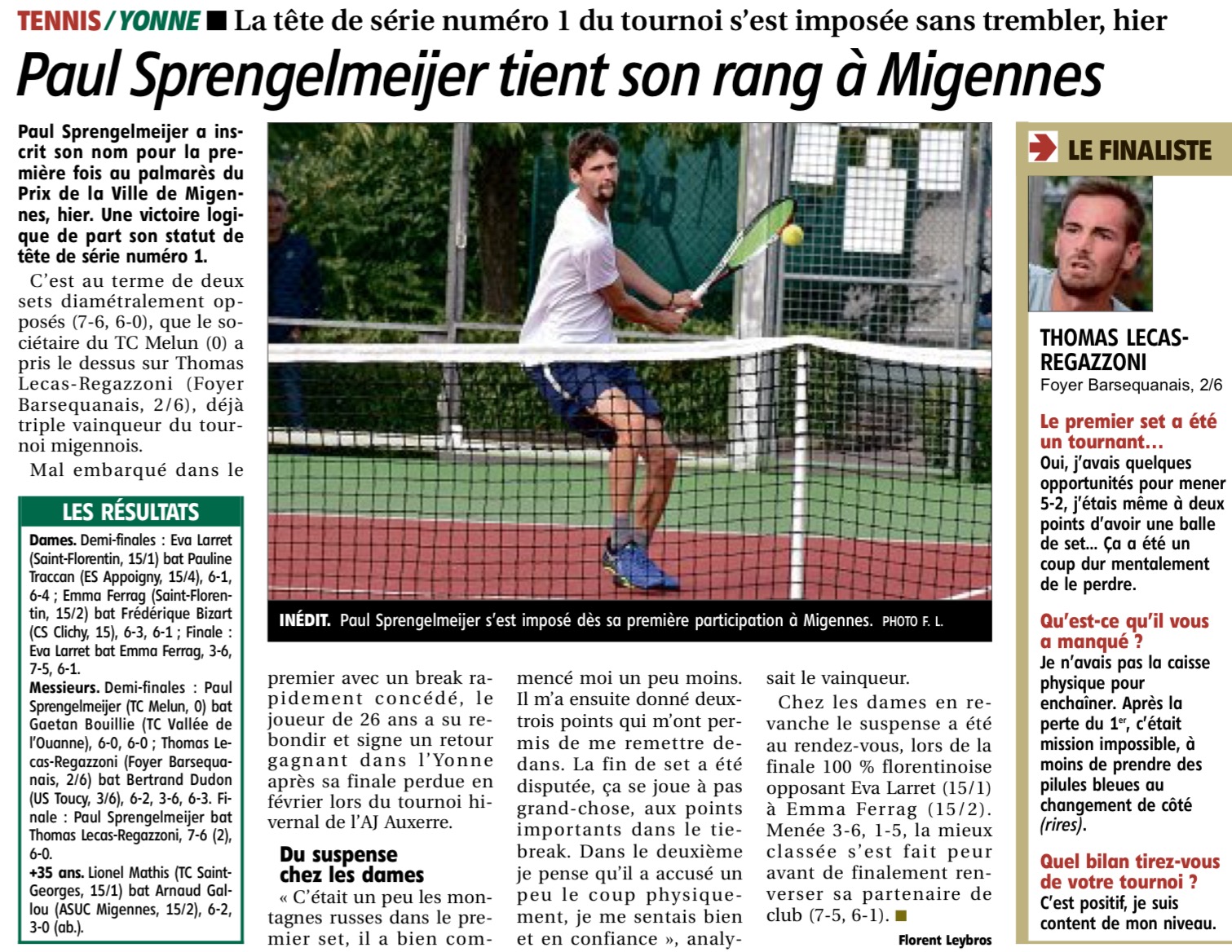 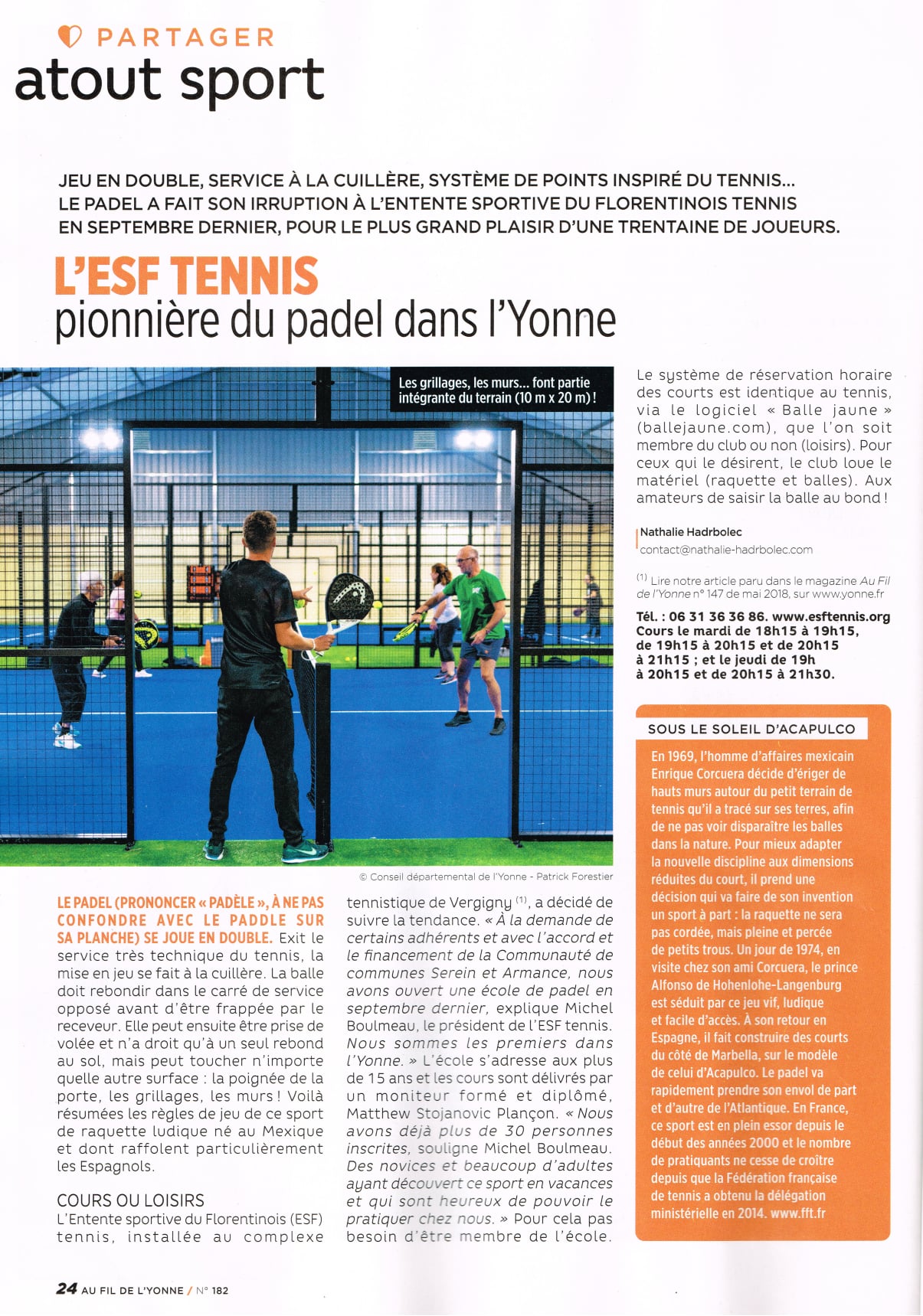 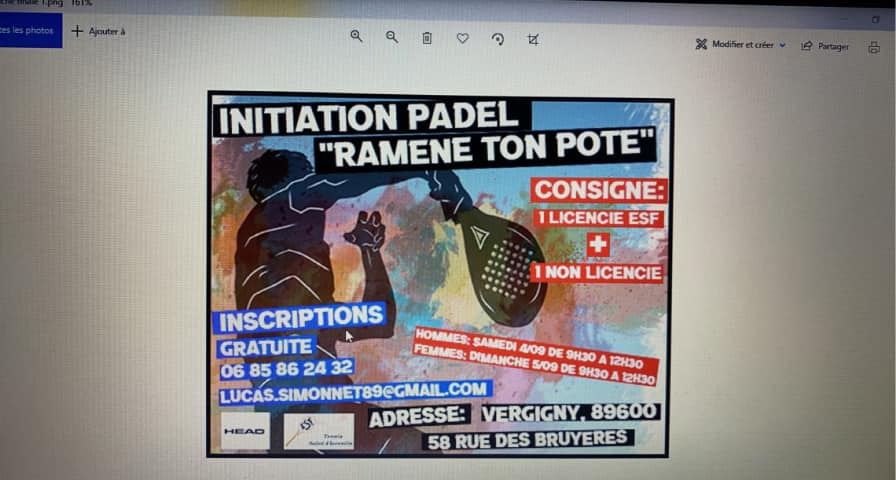 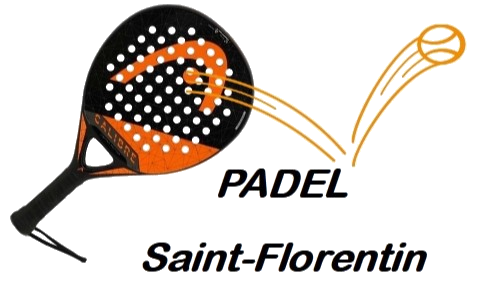 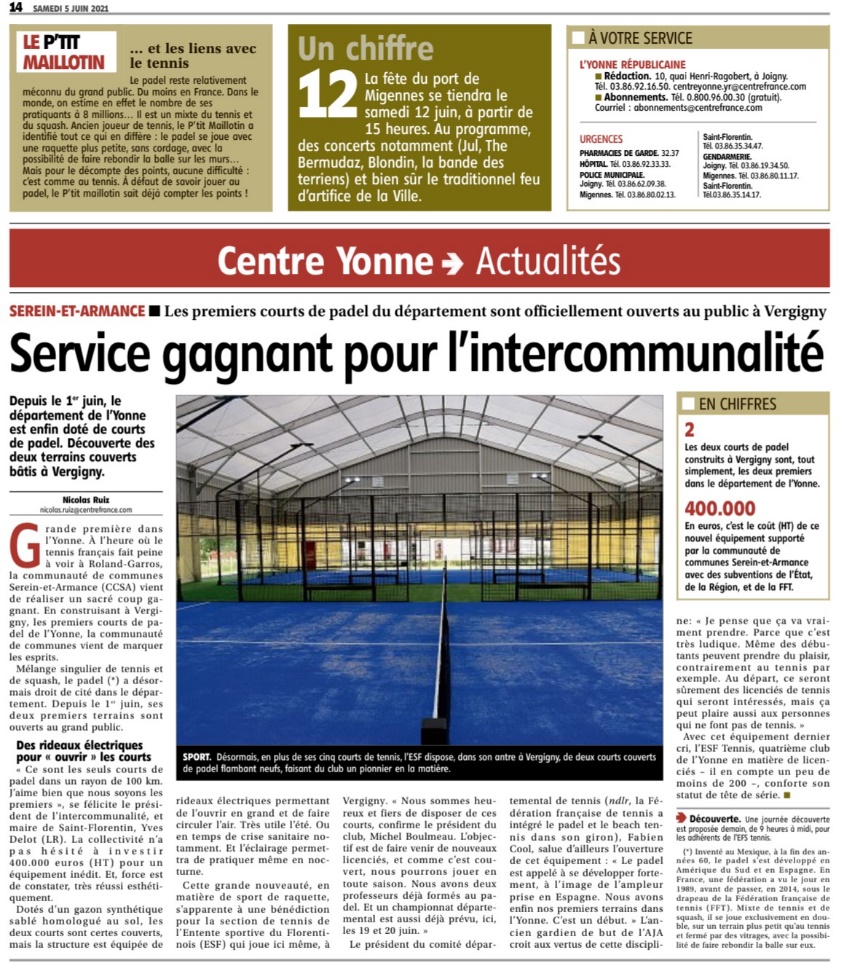 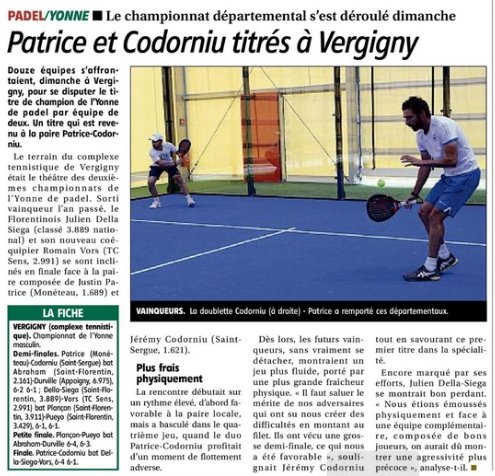 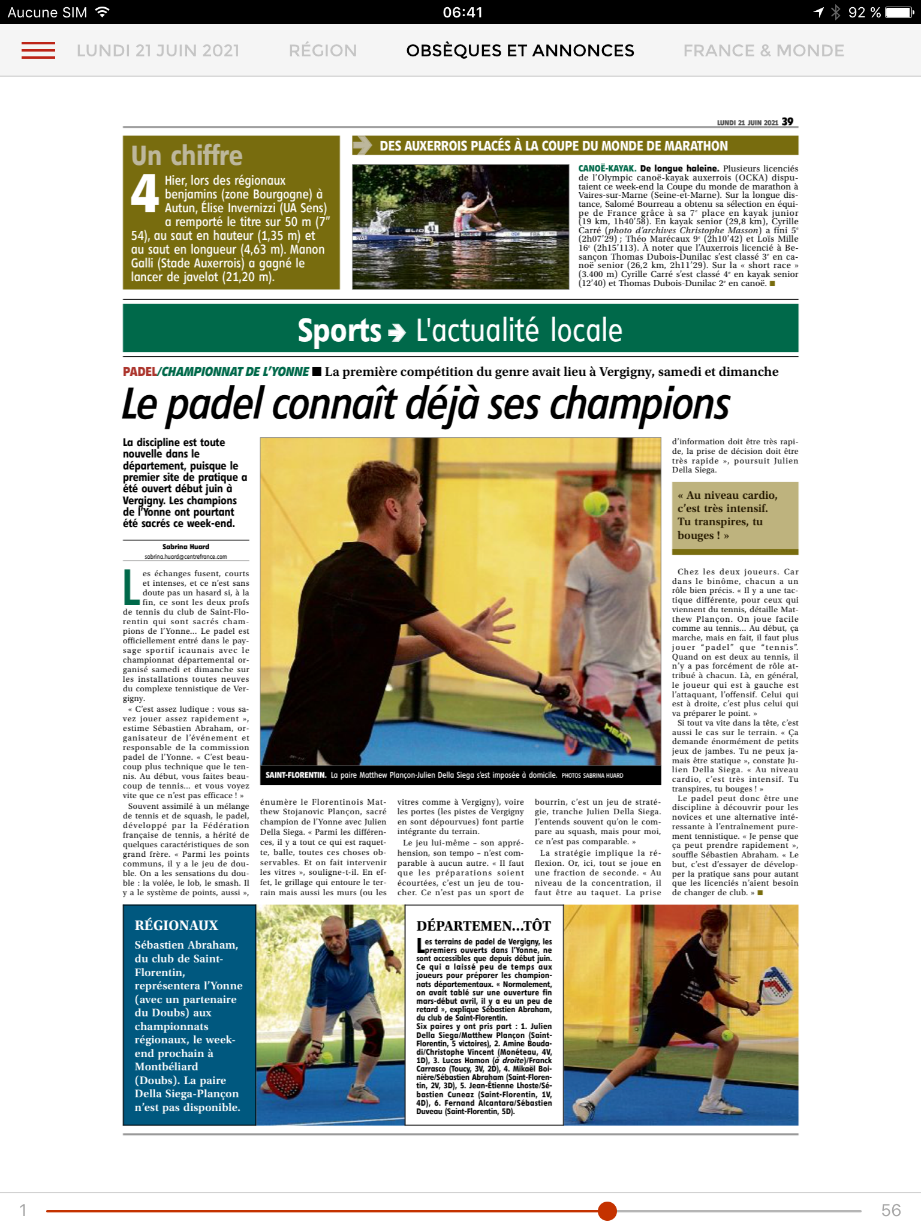 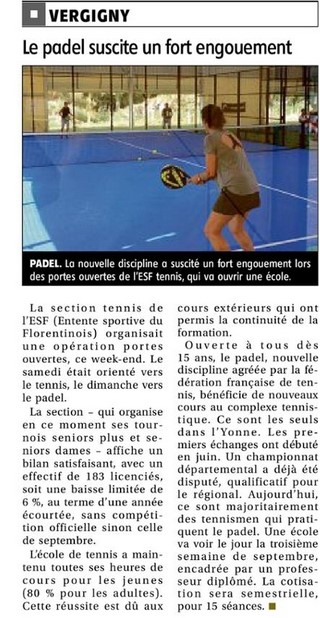 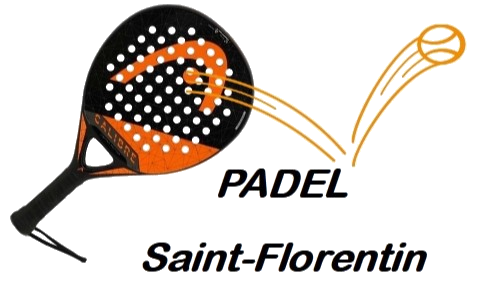 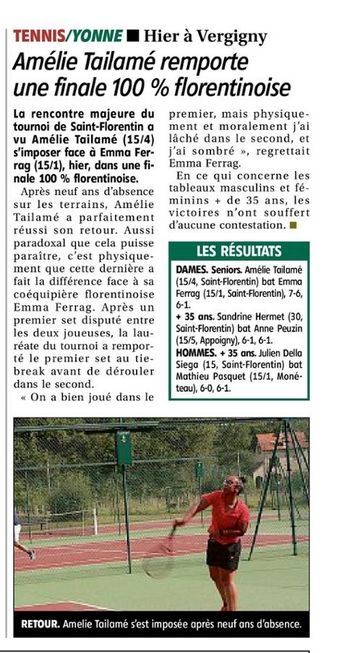 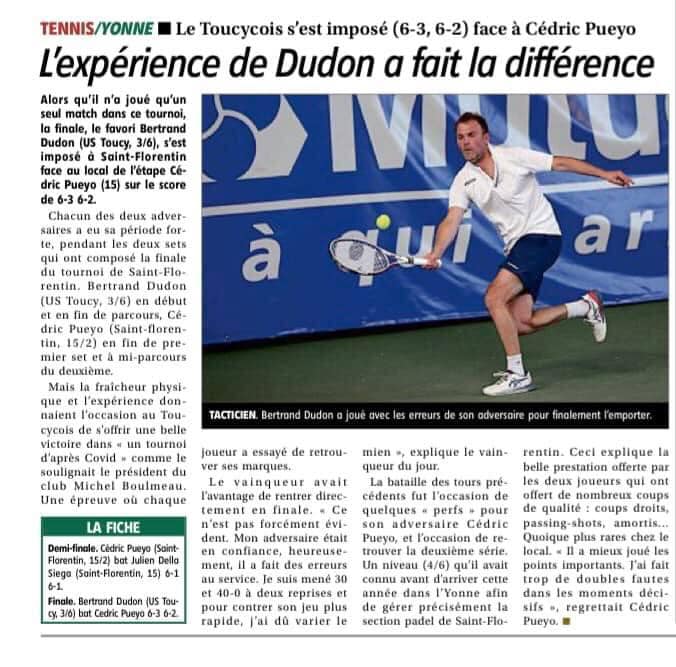 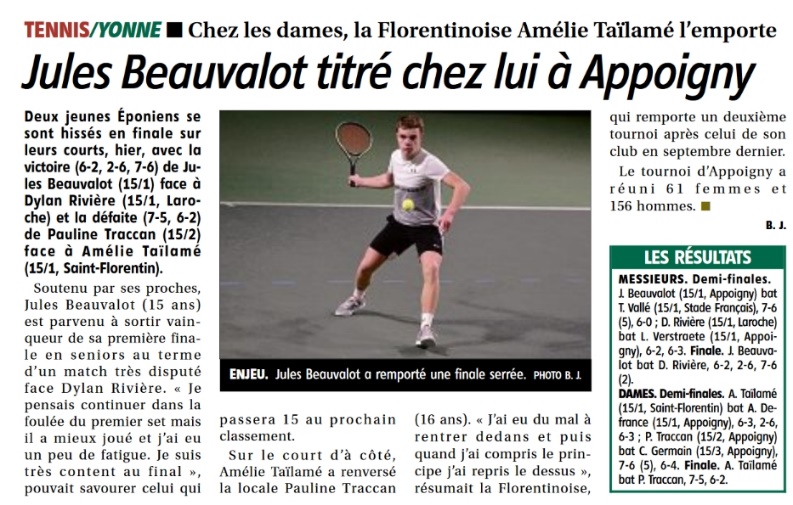 Nos tarifs, nos manifestations
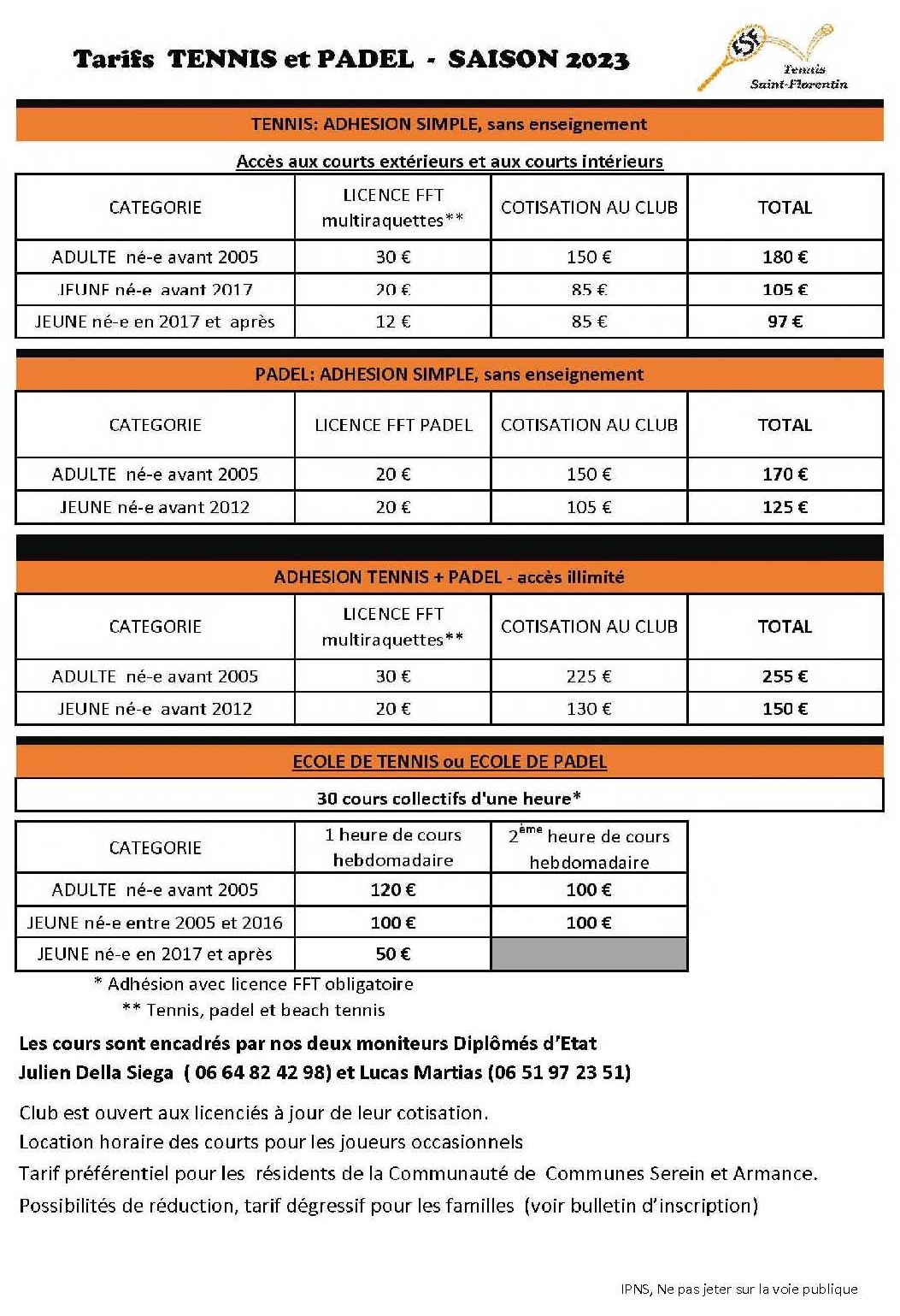 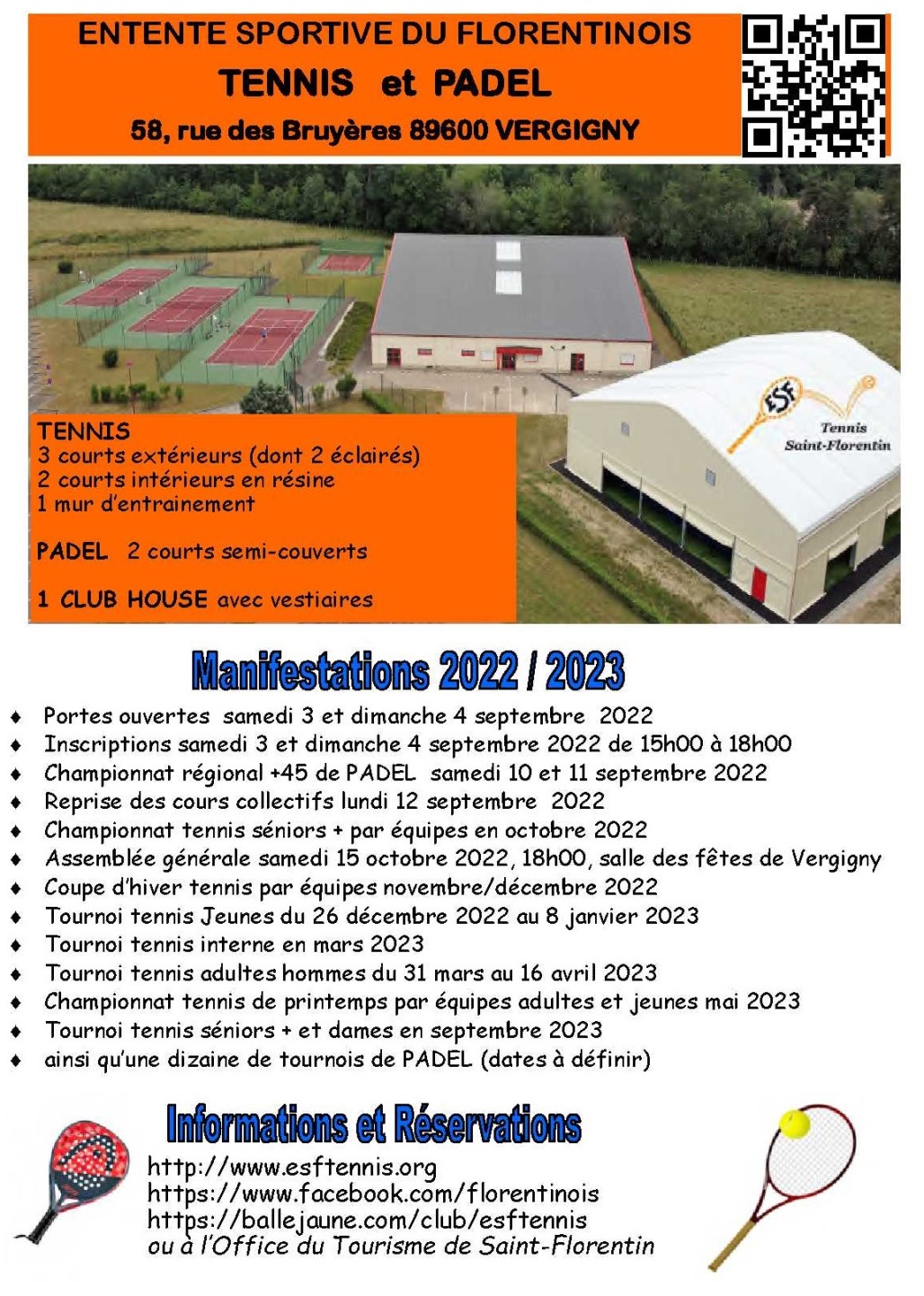 Un réseau de partenaires en développement
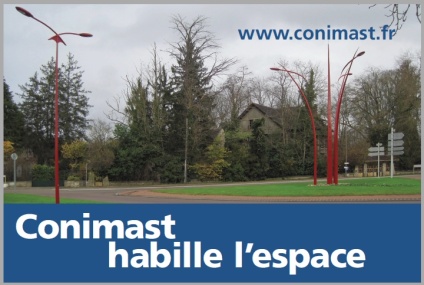 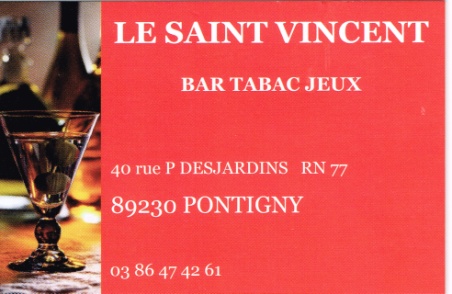 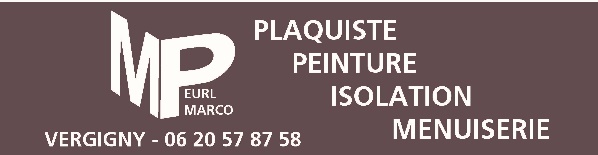 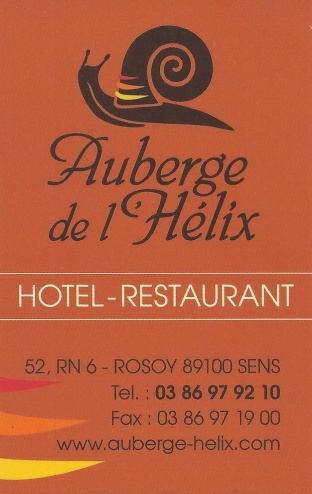 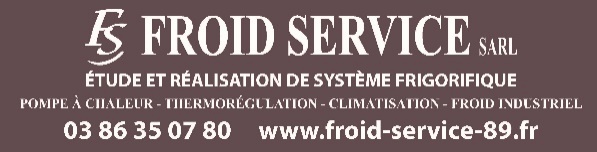 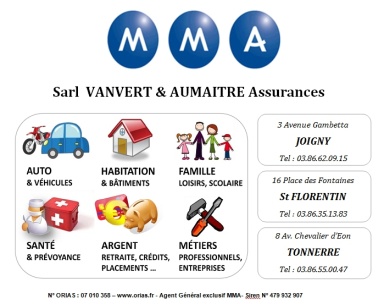 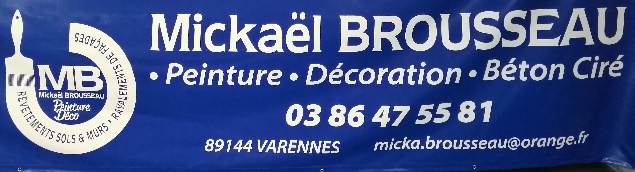 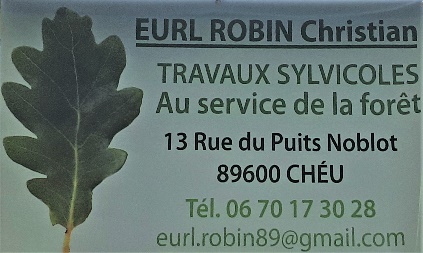 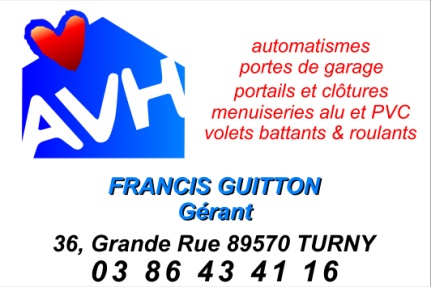 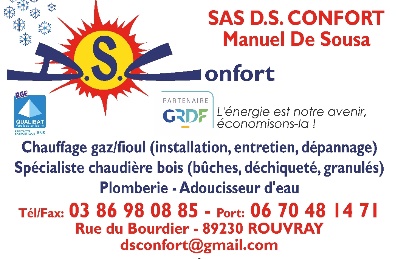 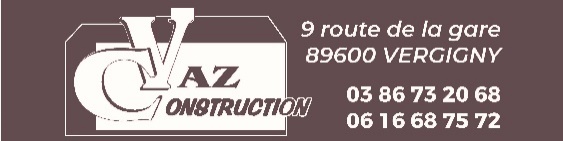 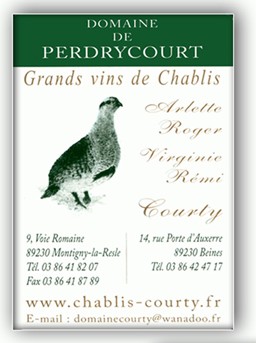 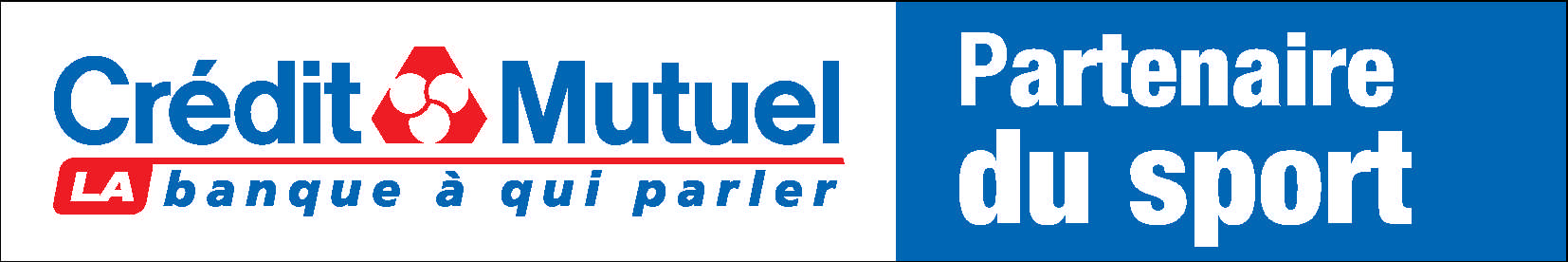 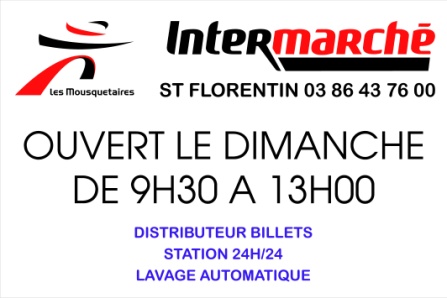 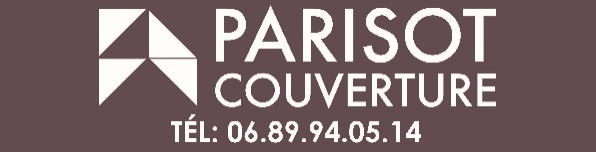 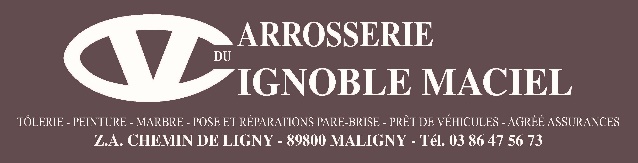 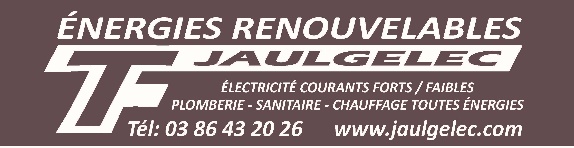 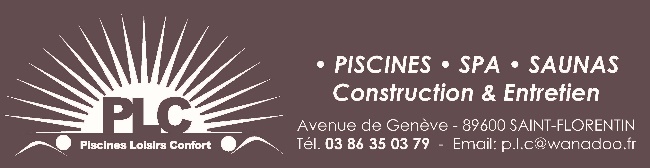 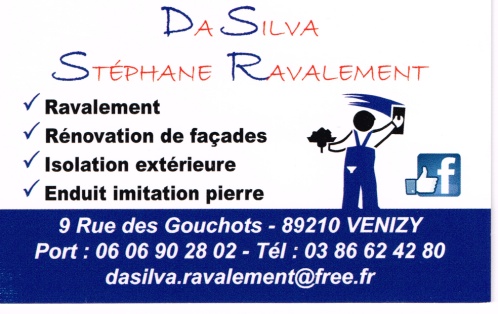 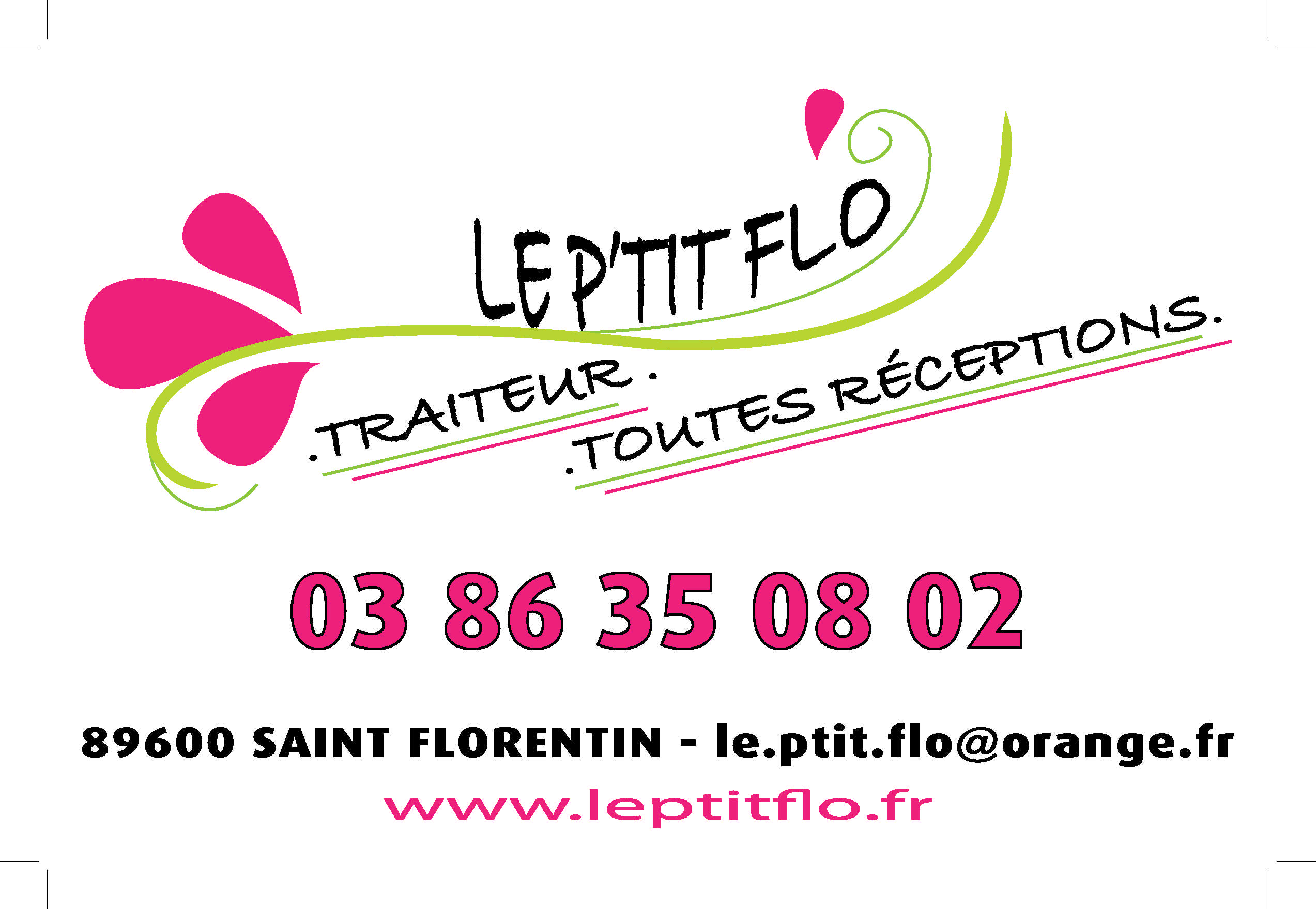 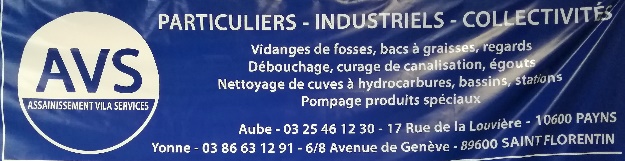 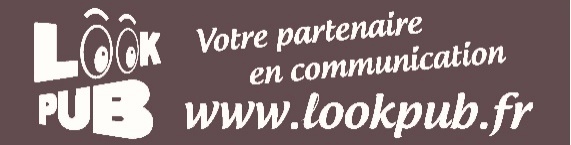 Rejoignez-nous…







Nous vous proposons :

1°) un encart publicitaire de 4m x 1m sur bâche en fond de court intérieur pour une participation annuelle de 400 € (contrat de 3 ans minimum).

2°) un encart publicitaire de 1m x 0.80 en latérale court intérieur pour une participation annuelle de 250 € (contrat de 3 ans minimum). 

3°) un encart publicitaire A5 sur un panneau A1 dans le hall, dans le club-house et au cours des manifestations organisées par le club, pour toute participation annuelle de 150 €.
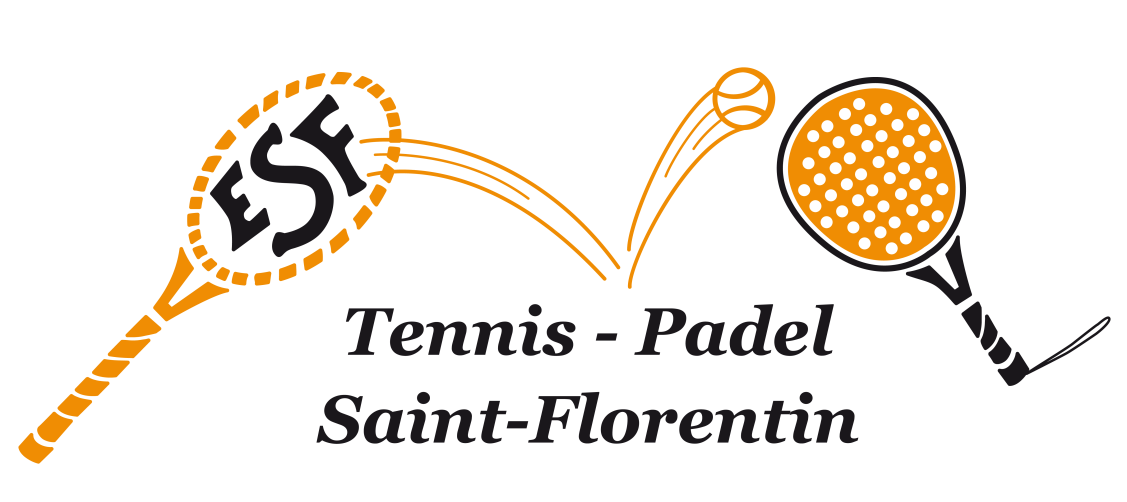 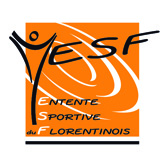 Entente Sportive du Florentinois 
 Section Tennis - Padel
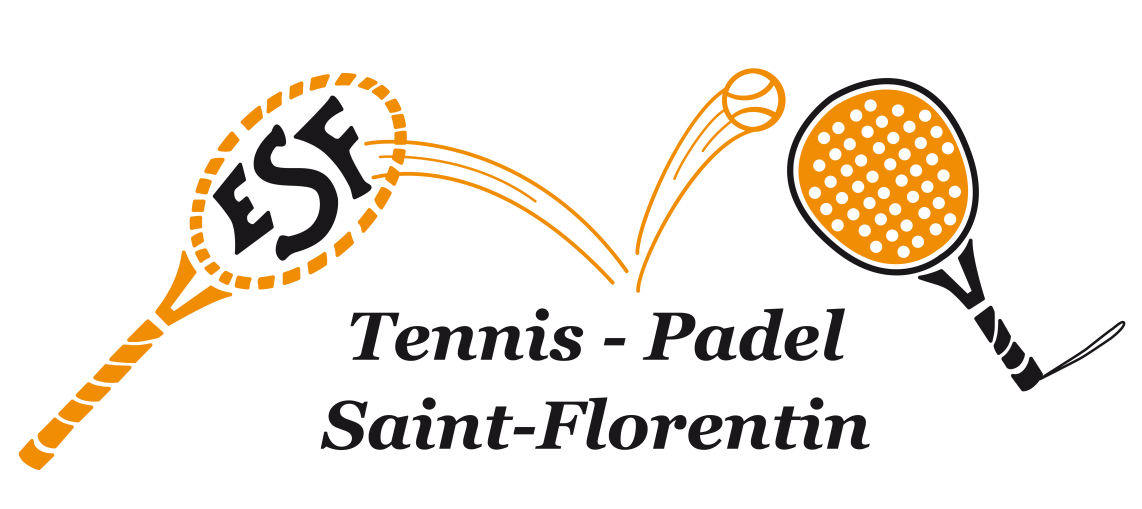 Retrouvez-nous sur

https://www.facebook.com/florentinois

http://www.esftennis.org

Contact
Michel BOULMEAU 
06 31 36 36 86
bureau@esftennis.org